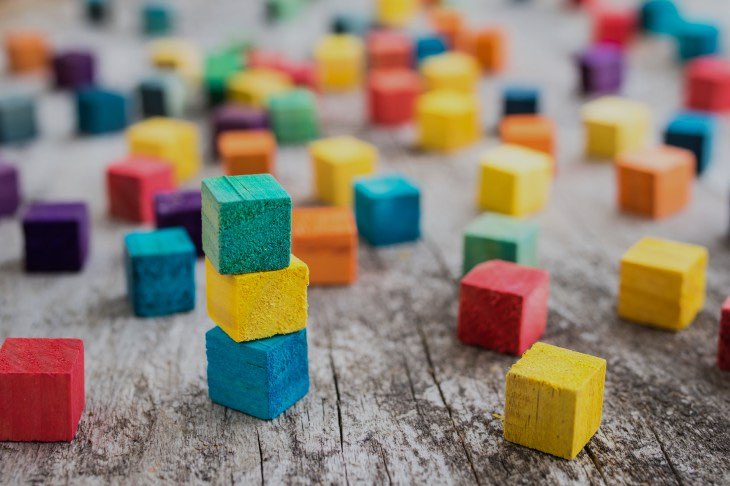 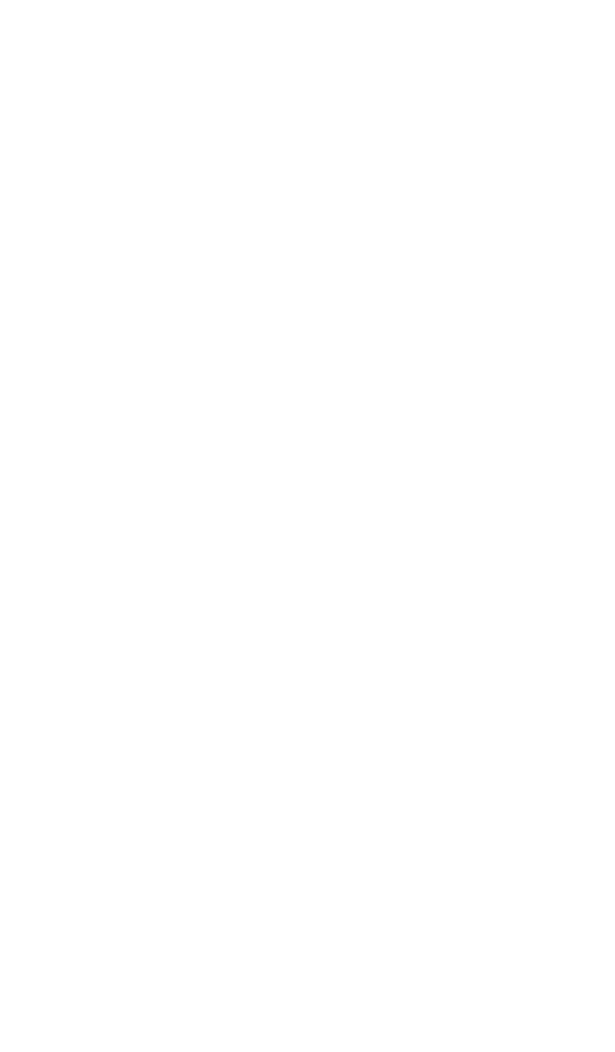 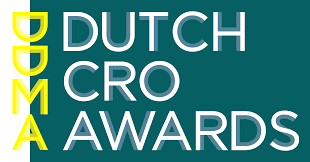 USING YOUR CRO EXPERIENCE FOR TRUE ORGANISATIONAL TRANSFORMATION
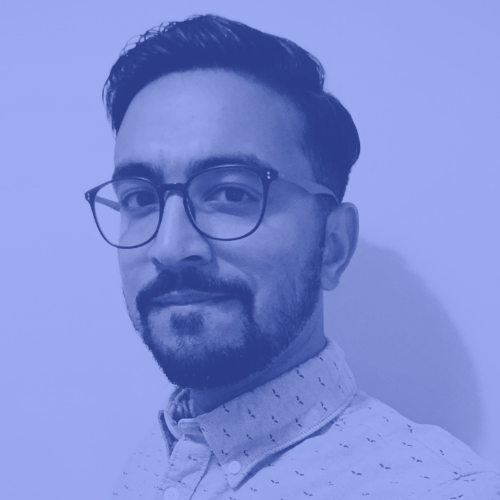 Hi!
I’m Manuel
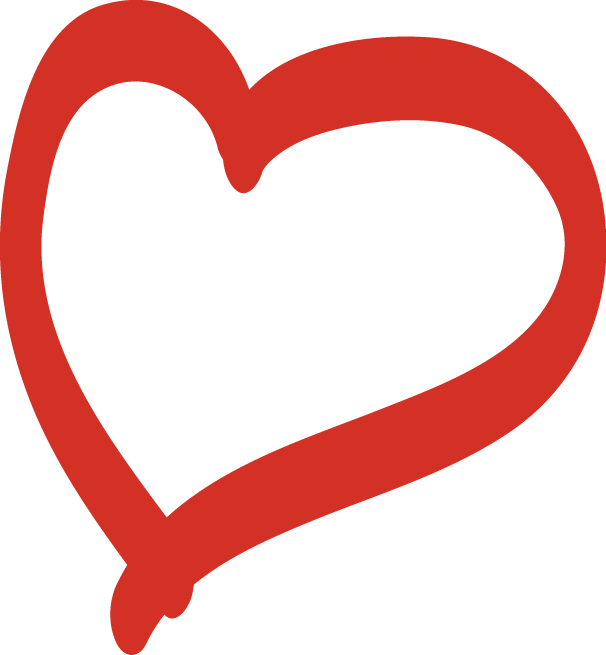 I               OPTIMISATION
7+ Years CRO strategy + consulting
Founder, Effective Experiments
All-in-one platform for CRO workflowmanagement, collaboration & documentation
Podcast Host, Conversionations
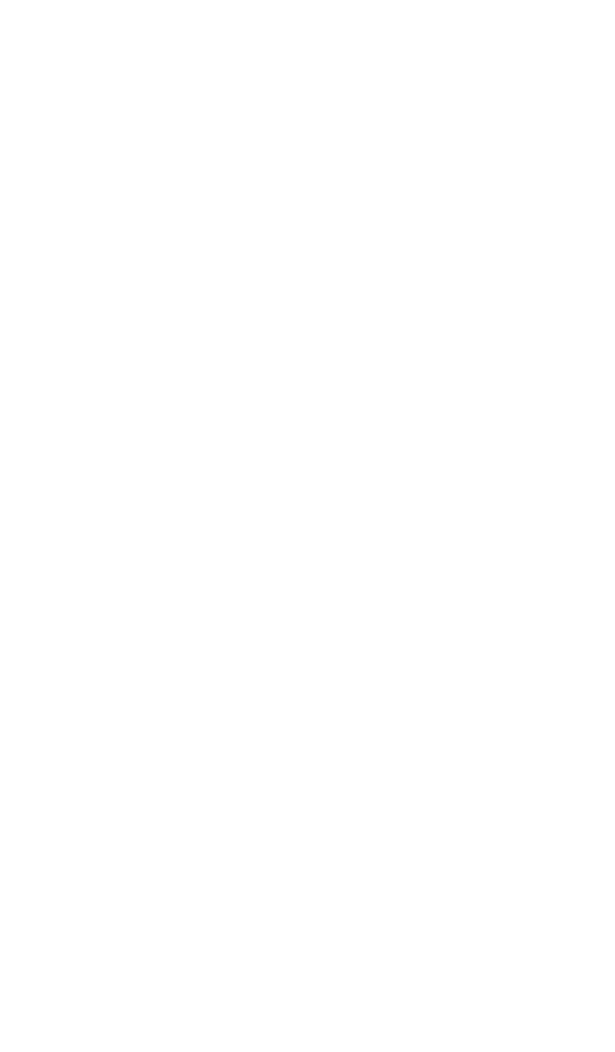 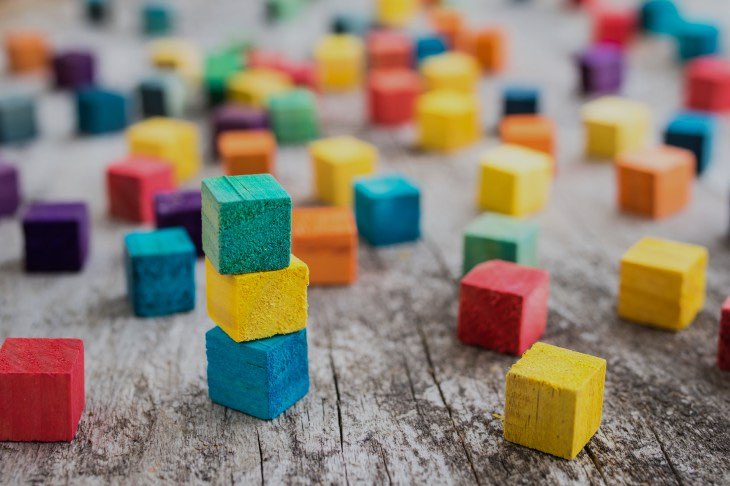 WHAT IS THE JOB OF A CRO TEAM?
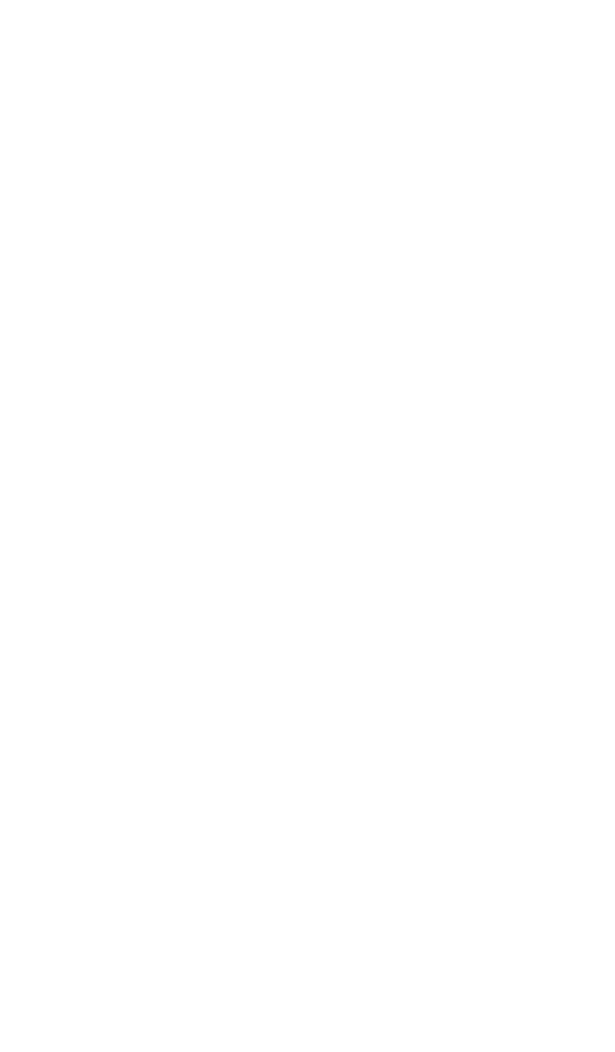 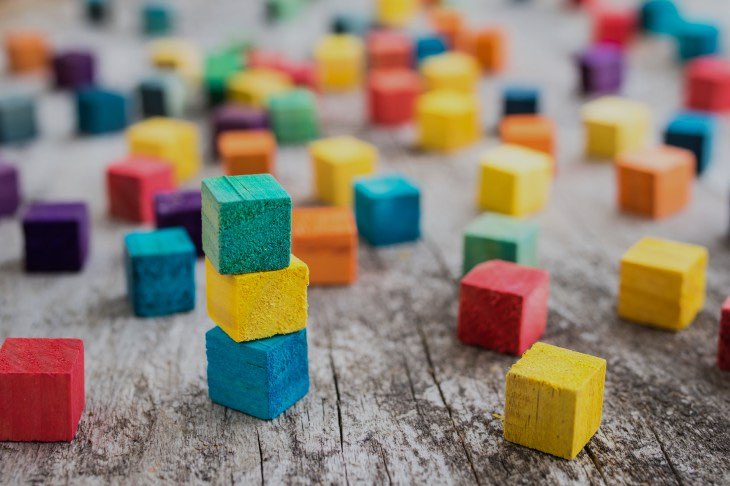 Run A/B TESTS
RESEARCH CUSTOMER BEHAVIOUR
ANALYSE RESULTSWRITE UP REPORTS
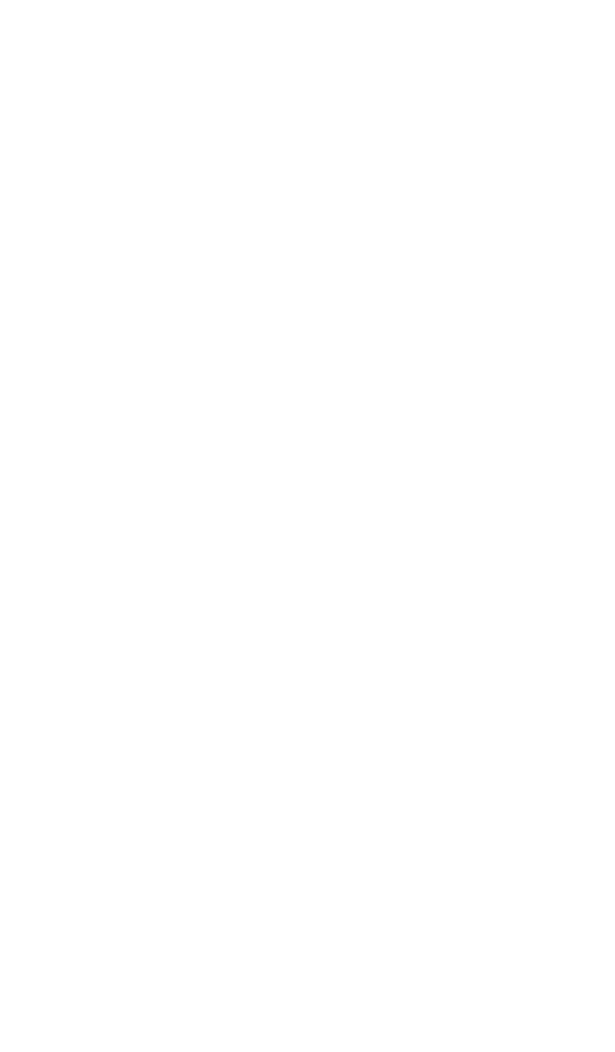 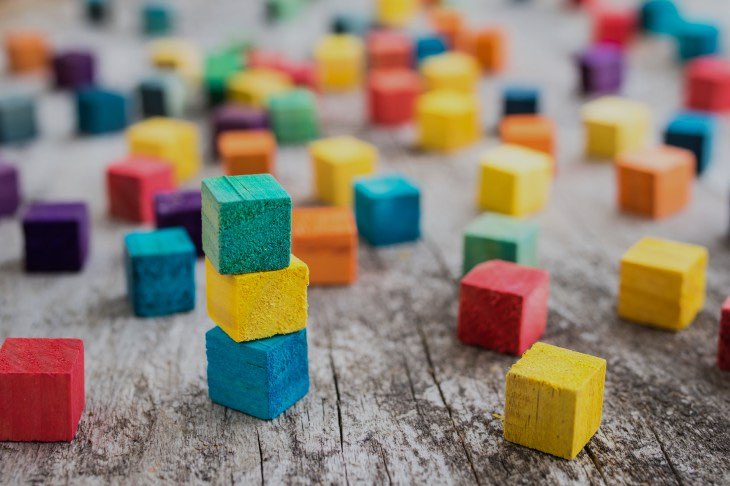 CONVERSION OPTIMIZATION IS BUSINESS TRANSFORMATION
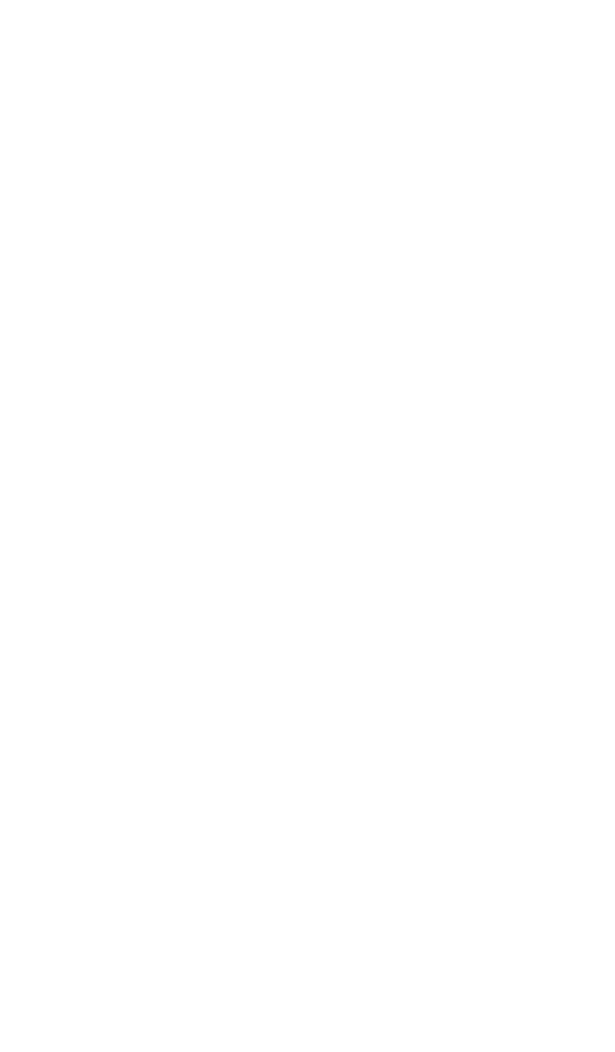 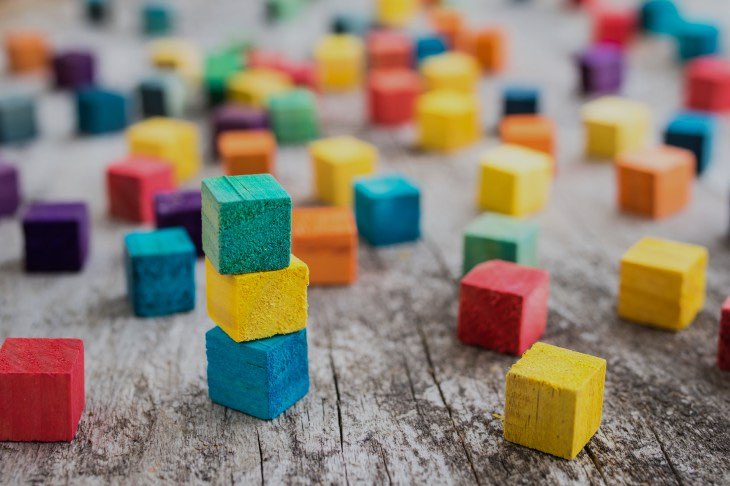 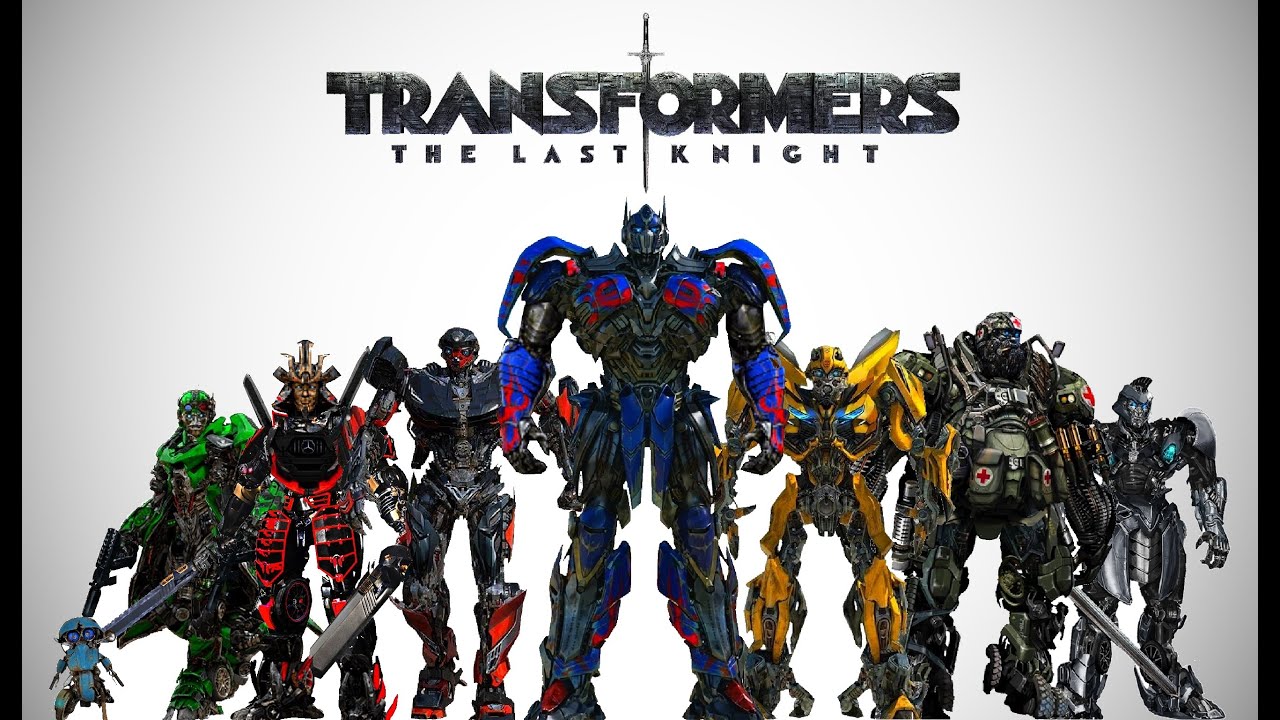 CONVERSION OPTIMIZATION IS BUSINESS TRANSFORMATION
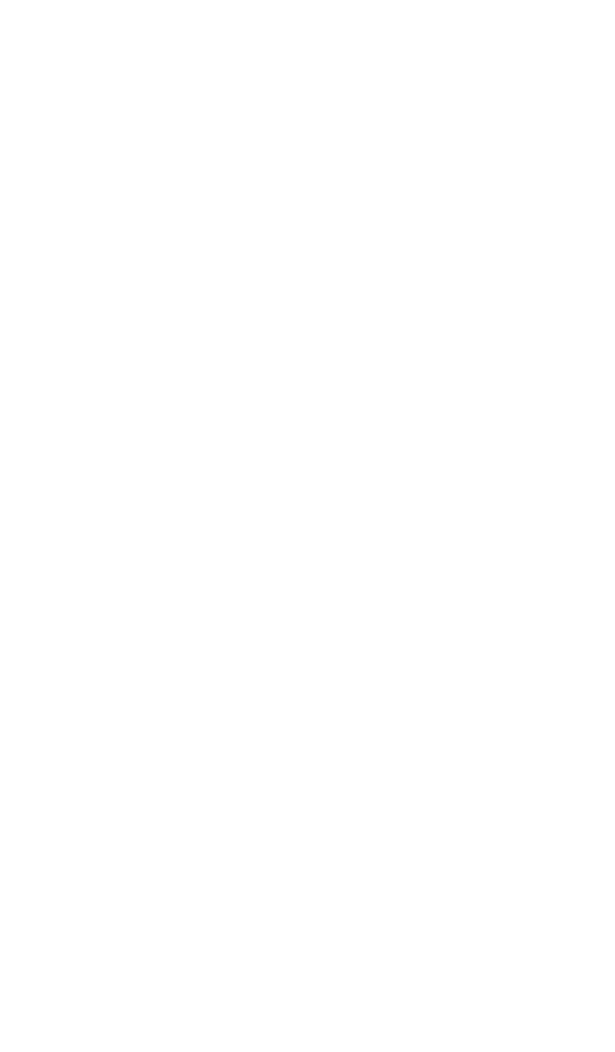 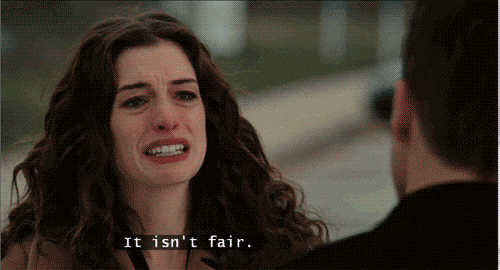 I NOTICED SOME RECURRING SITUATIONS“HOW CAN I CONVINCE MY BOSS ABOUT THE ROI OF THE WORK I AM DOING”

“HOW CAN I GET BUY IN FROM MY MANAGEMENT/OTHER DEPARTMENTS”

“I’M THE ONLY ONE TALKING ABOUT EXPERIMENTATION BUT NO ONE SEEMS TO CARE”“I CAN’T GET DEV RESOURCES”
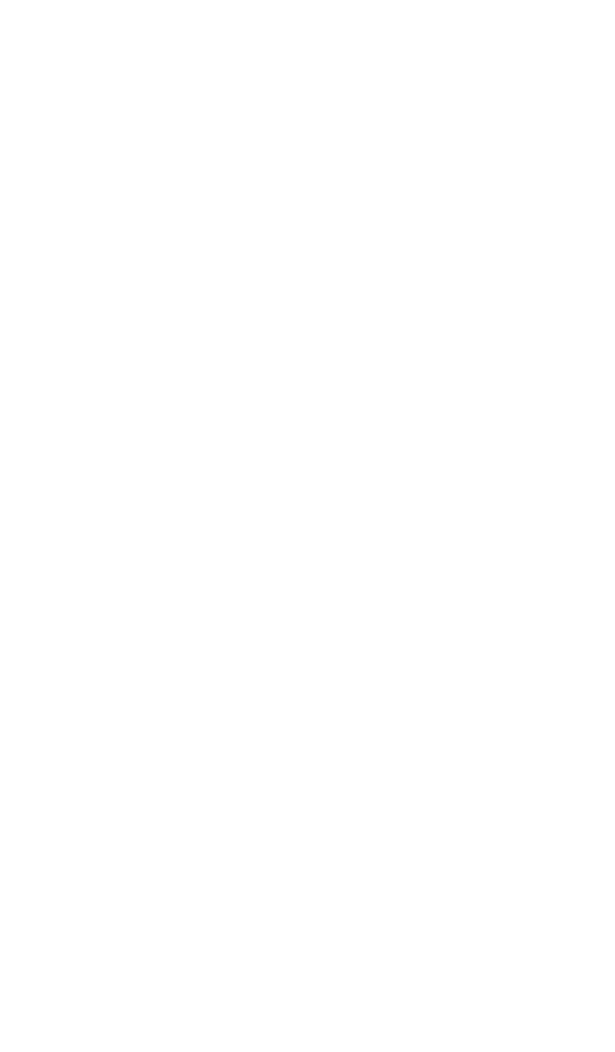 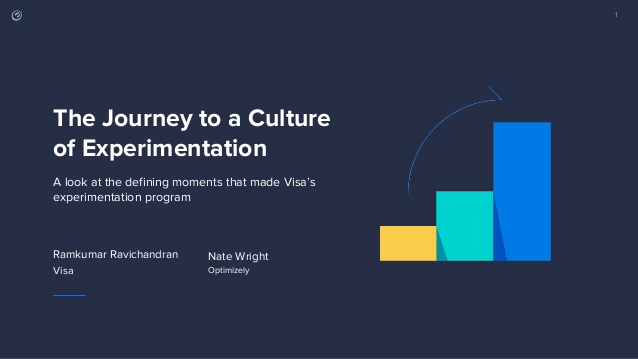 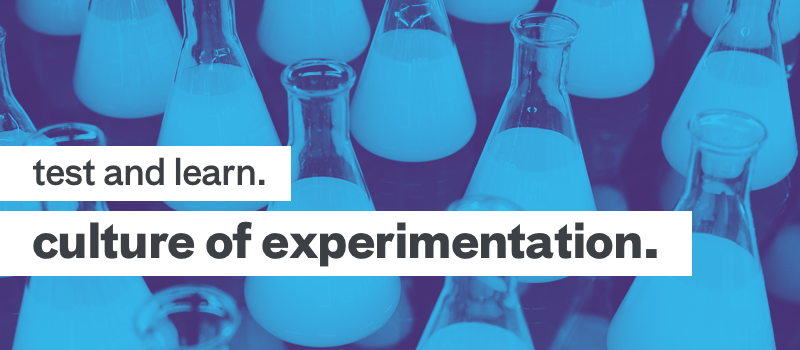 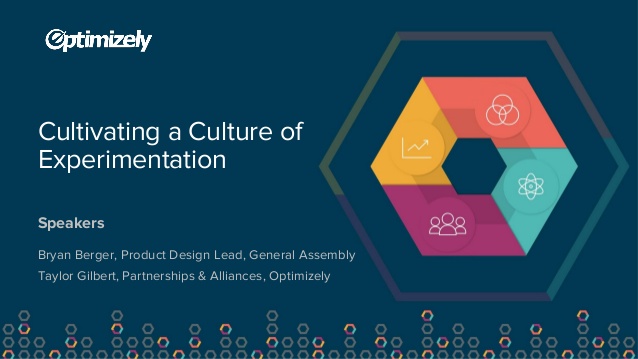 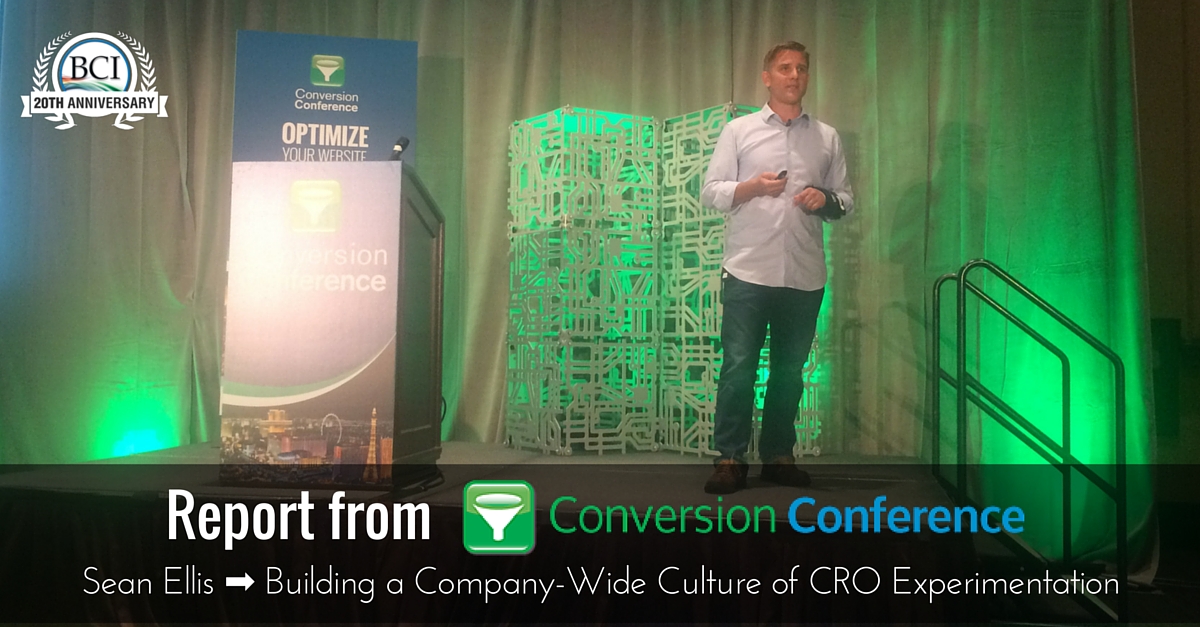 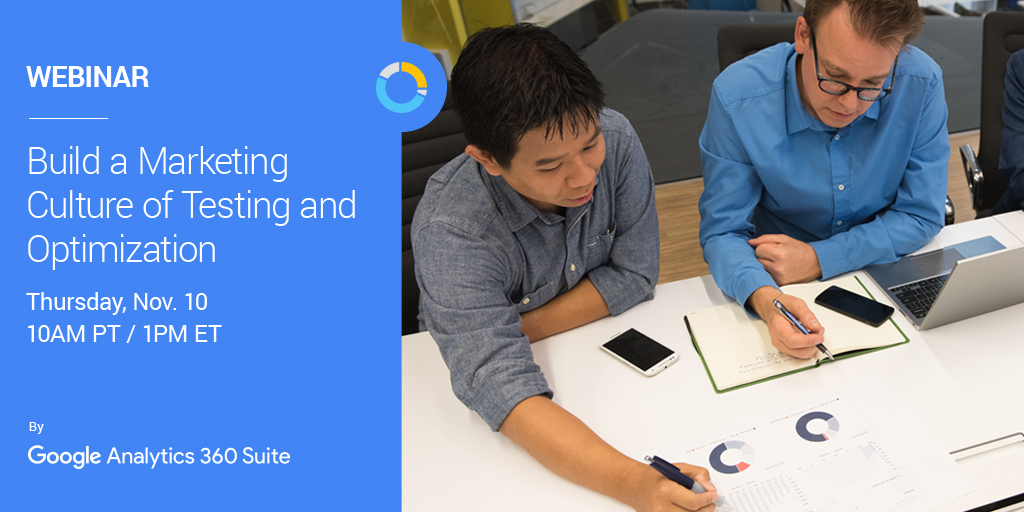 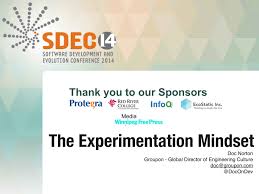 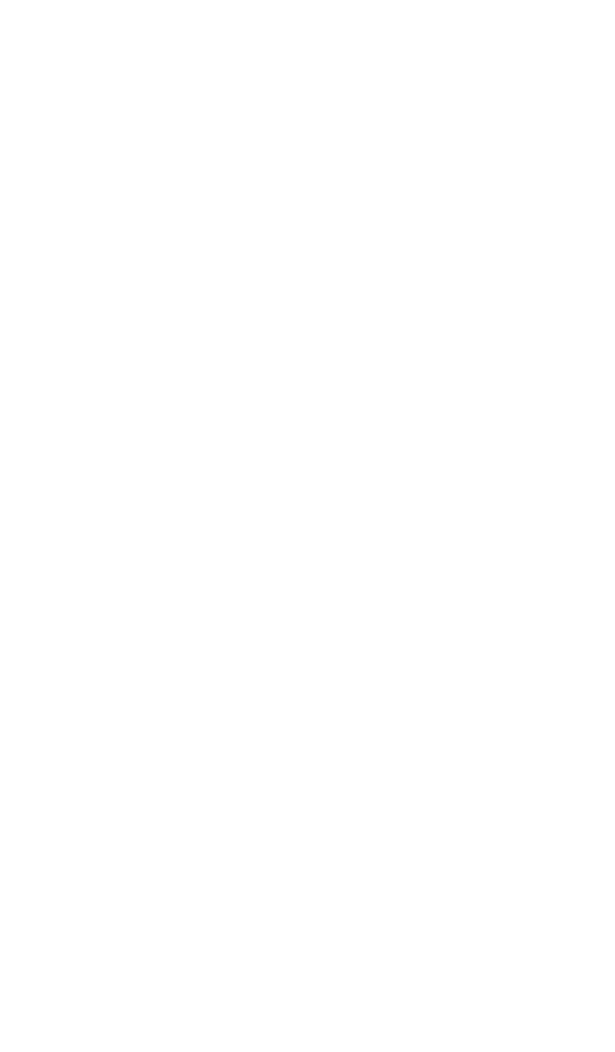 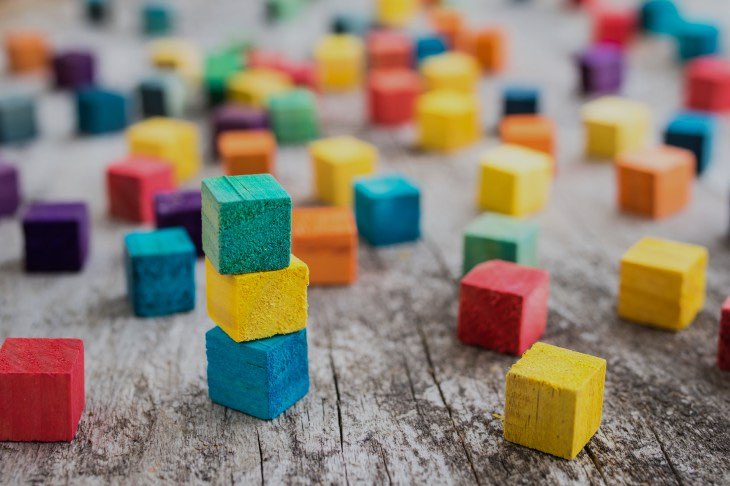 What does success look like?
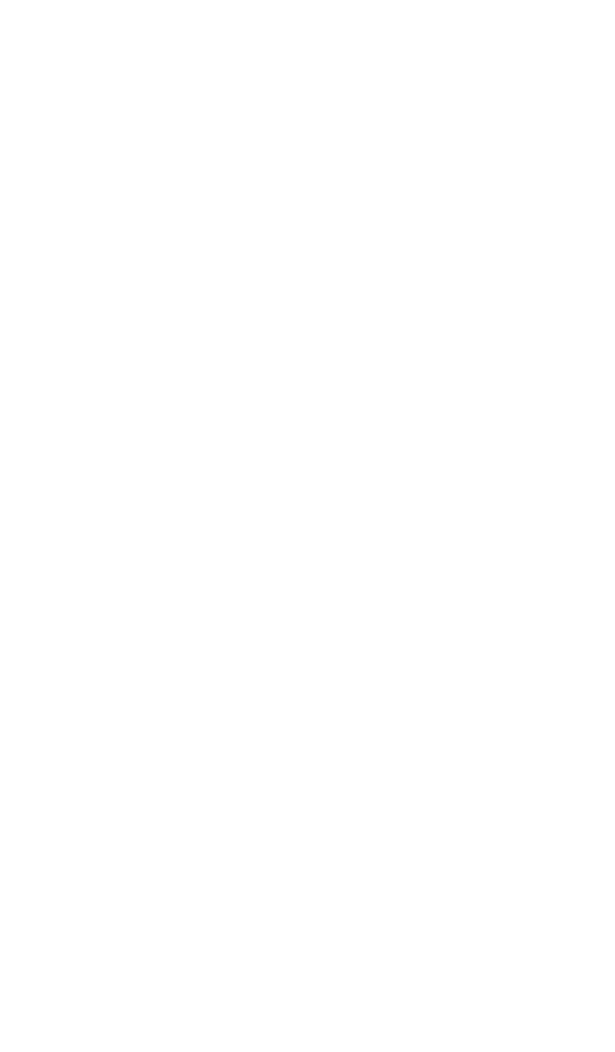 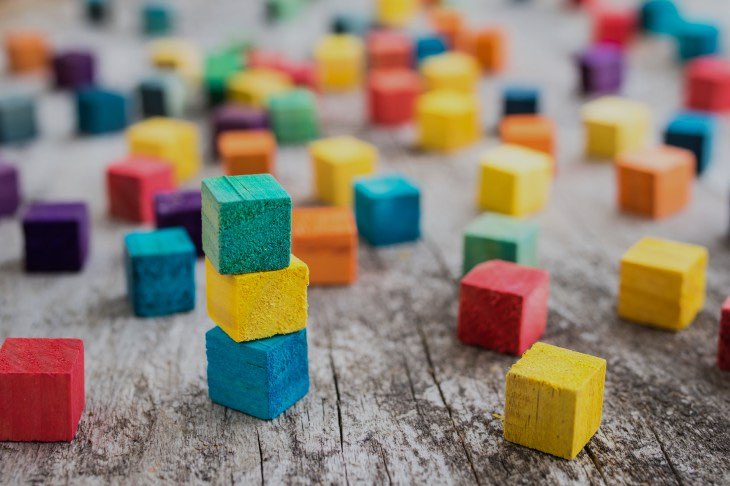 RuNNING 20 experiments a year ?50 Experiments a YEAR?
500 experiments a year?
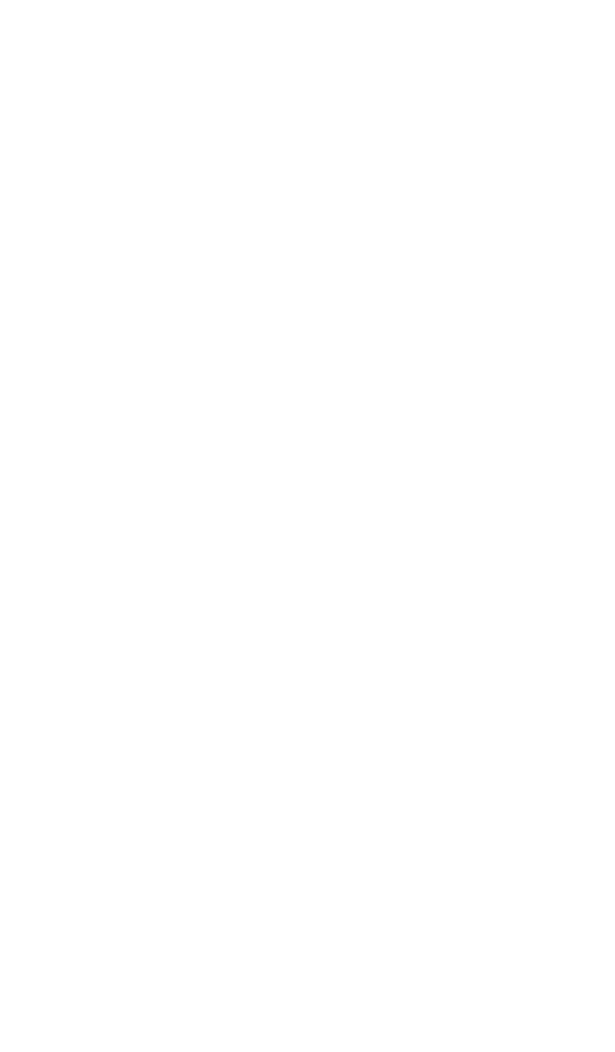 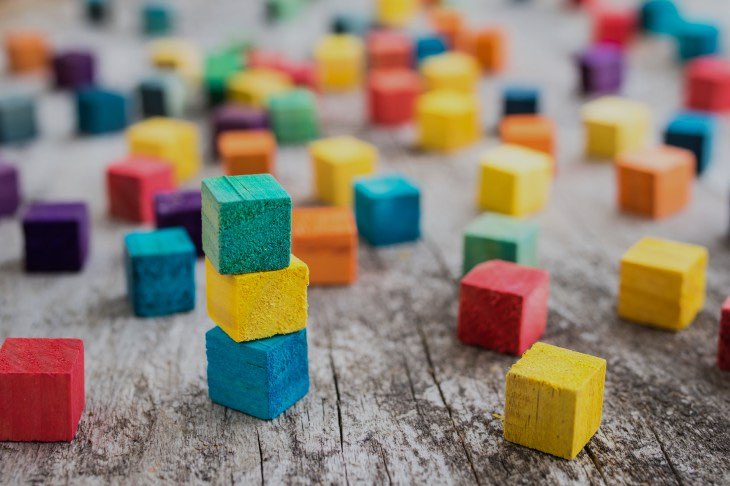 EXPERIMENTATION IS SEEN AS A “BUSINESS AS USUAL” ACTIVITY and is done by all parts of the organisation
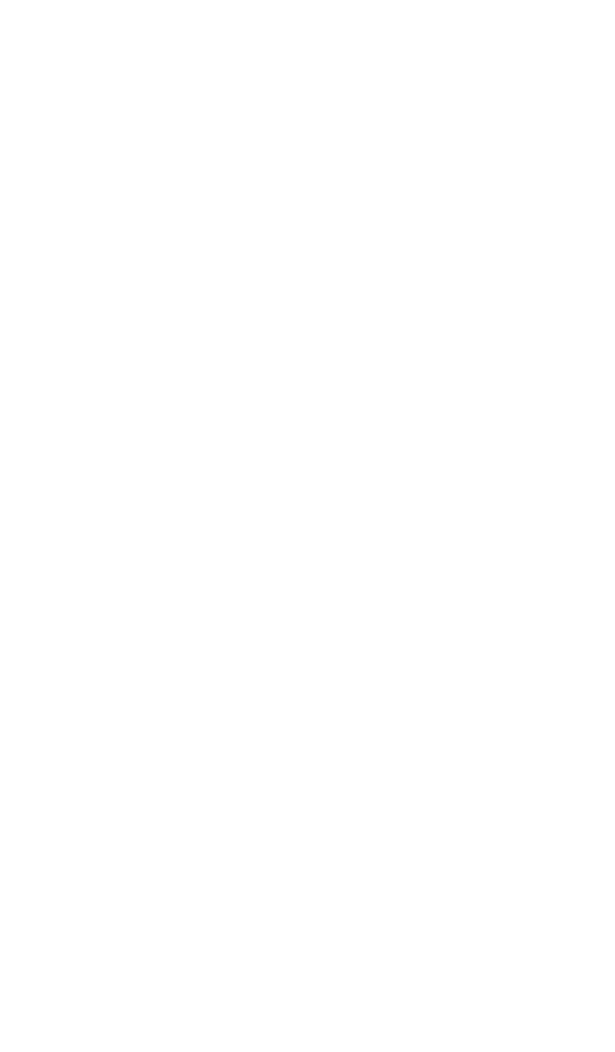 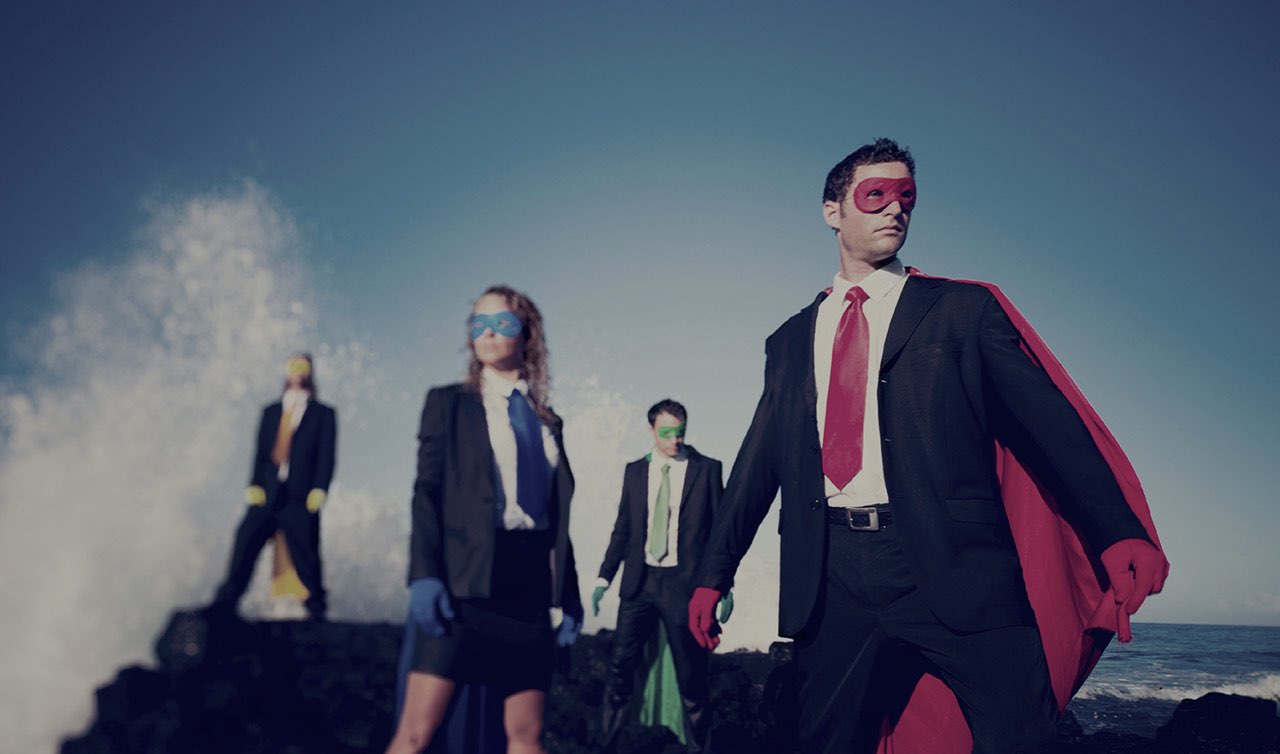 OPTIMIZERS ARE VALUED AS ADVISORS & LEADERS. NOT A SMALL PART IN A MARKETING MACHINE
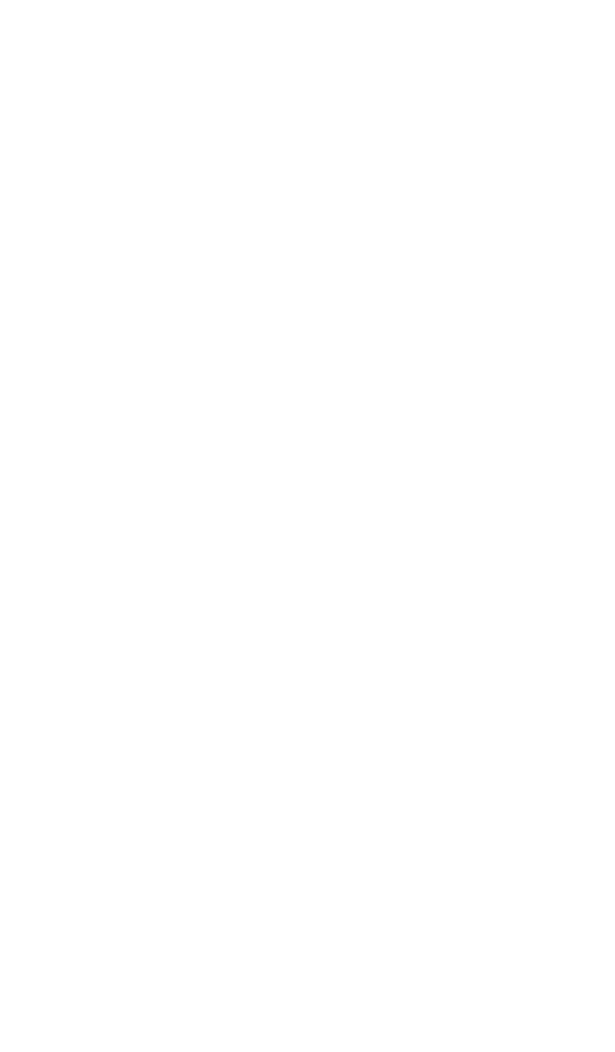 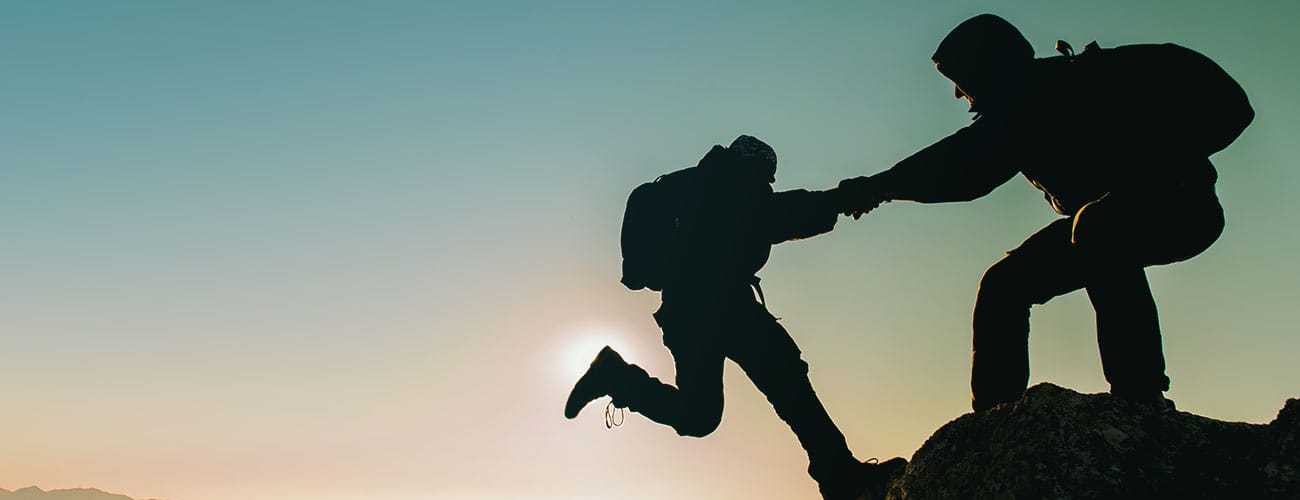 MORE RESOURCE & SUPPORT FROM ALL PARTS OF THE ORGANISATION
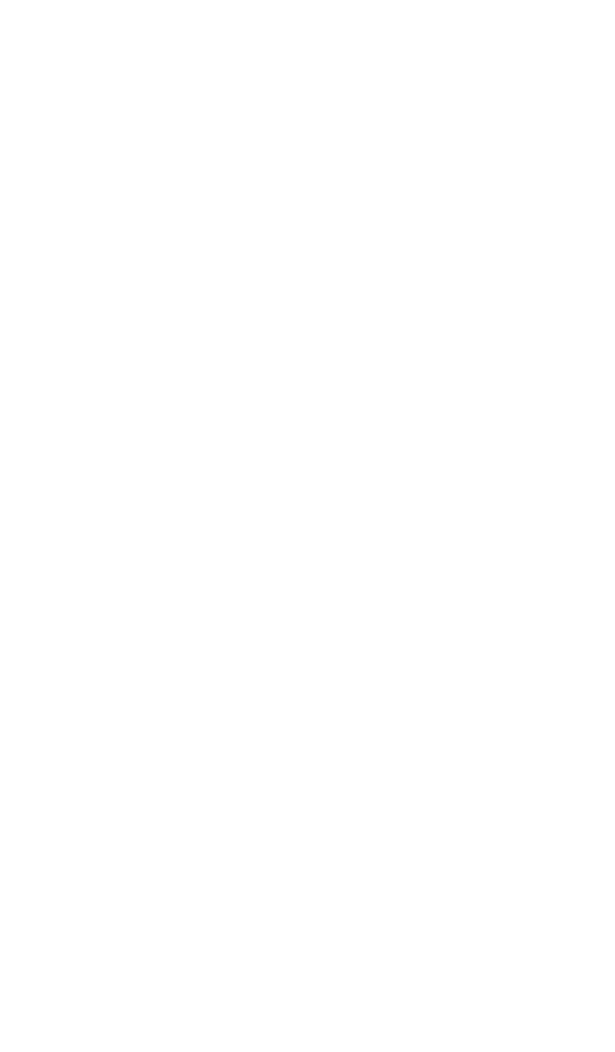 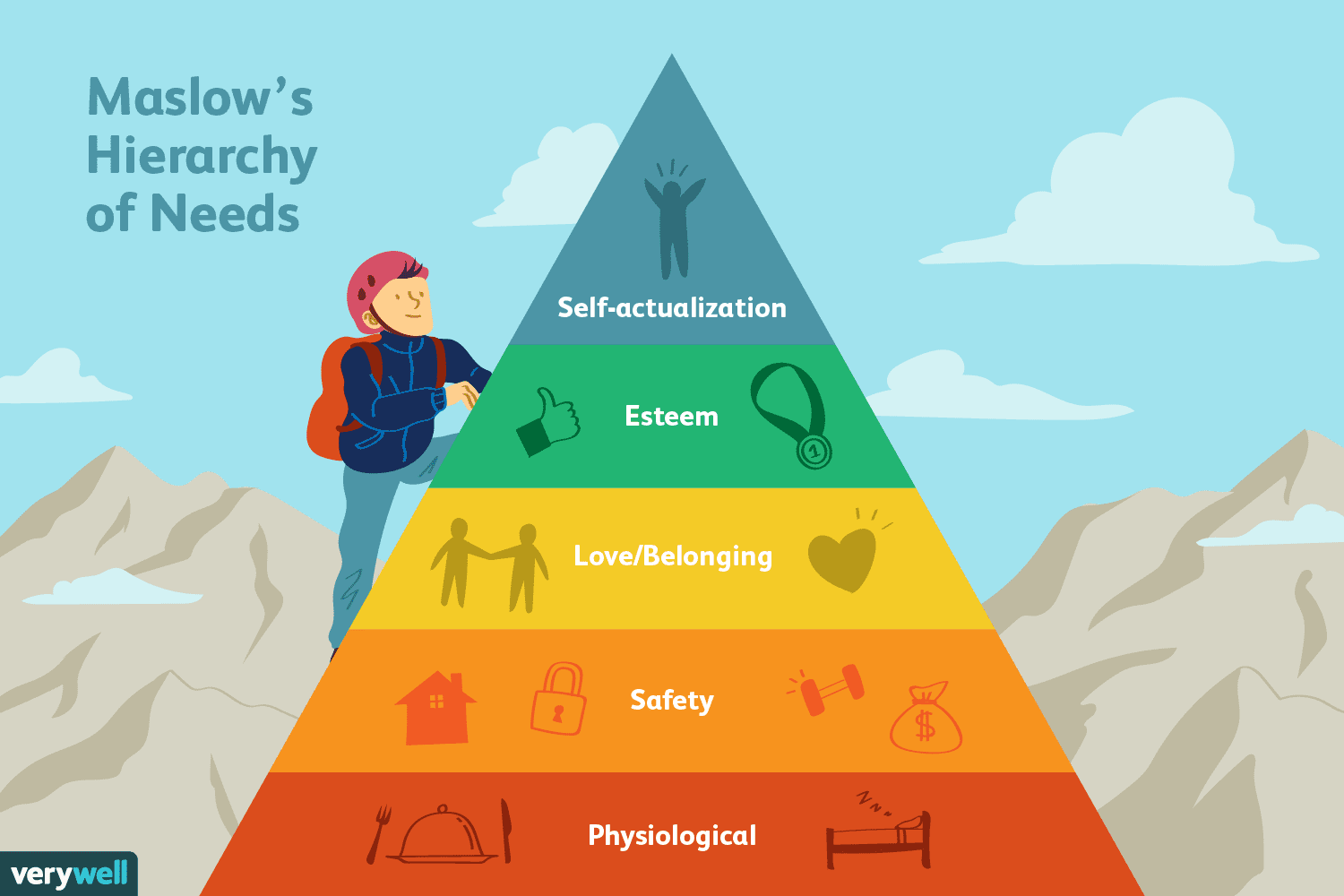 WHAT A CRO WANTS
CULTURE OF EXPERIMENTATION……YAY!!!
REALITY
RELEGATED TO BEING A SILO IN THE ORG
NO TESTING CULTURE

THEY’RE A COST CENTER IN THE ORG

THEY’RE EXPENDABLE
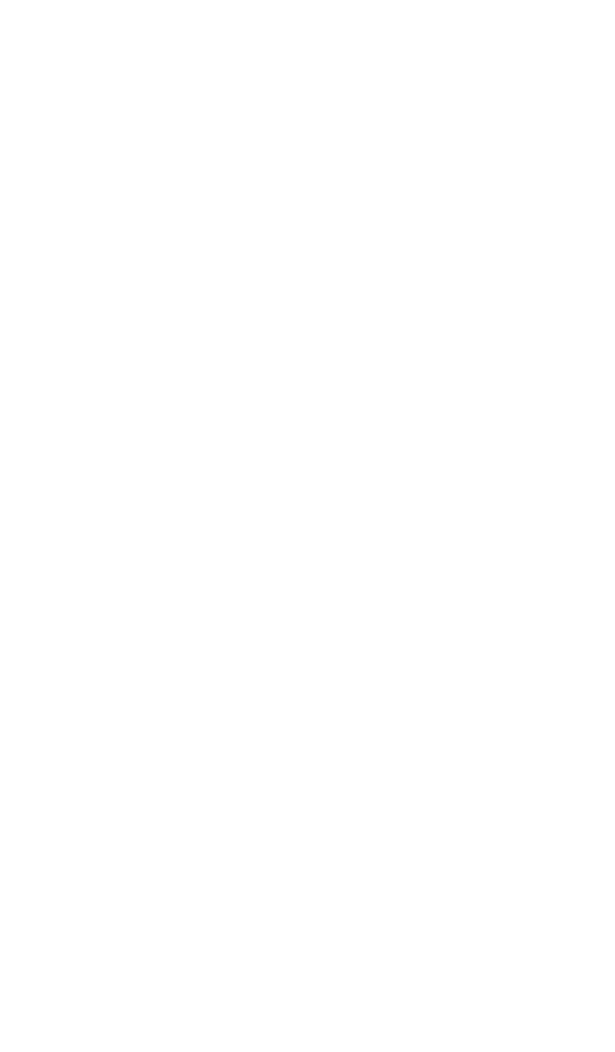 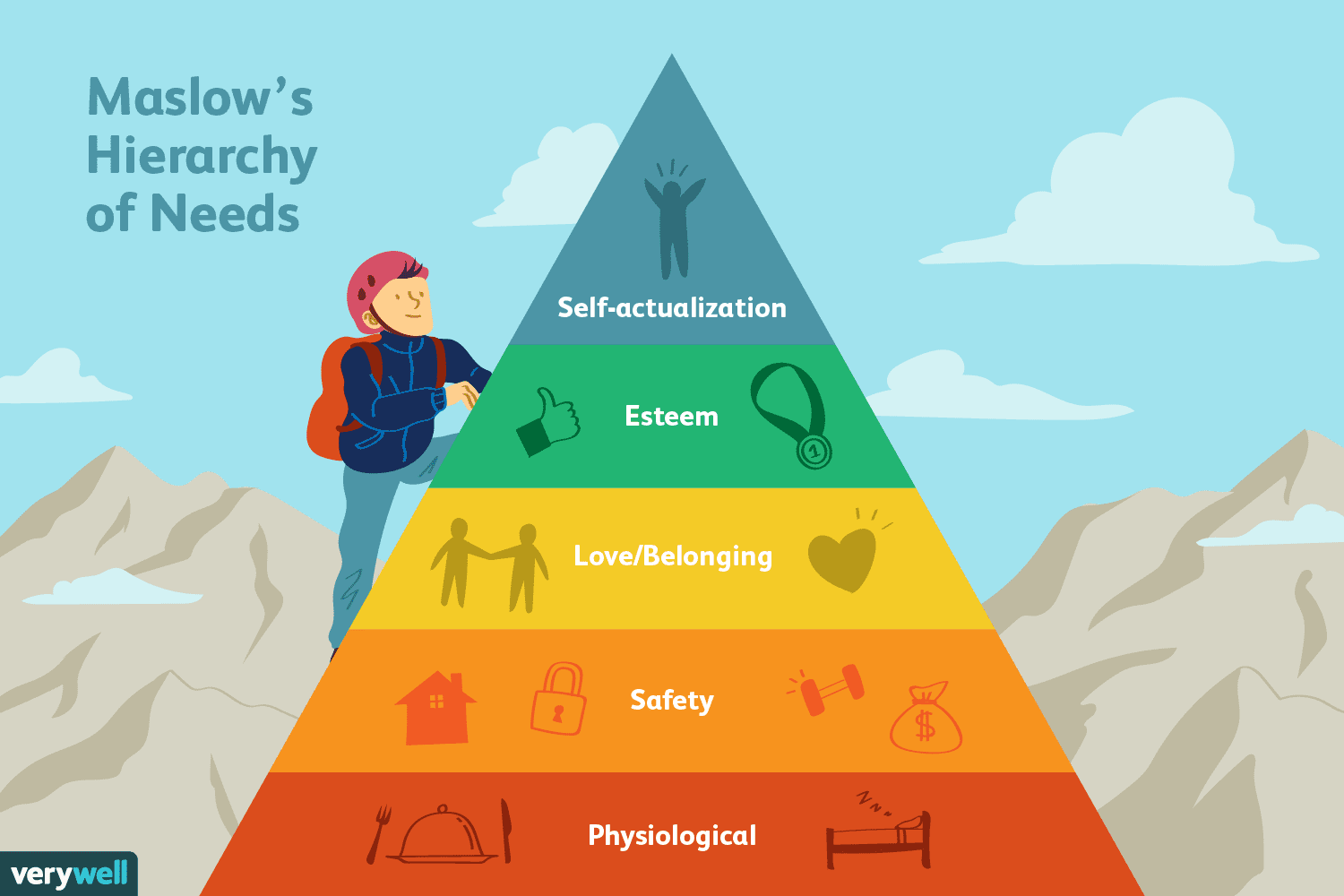 WHAT A CRO WANTS
CULTURE OF EXPERIMENTATION……YAY!!!
Culture of Exp
What is this gap?
REALITY
C.A.V.EThe Framework
RELEGATED TO BEING A SILO IN THE ORG
NO TESTING CULTURE

THEY’RE A COST CENTER IN THE ORG

THEY’RE EXPENDABLE
FOUNDATIONS - SKILLS
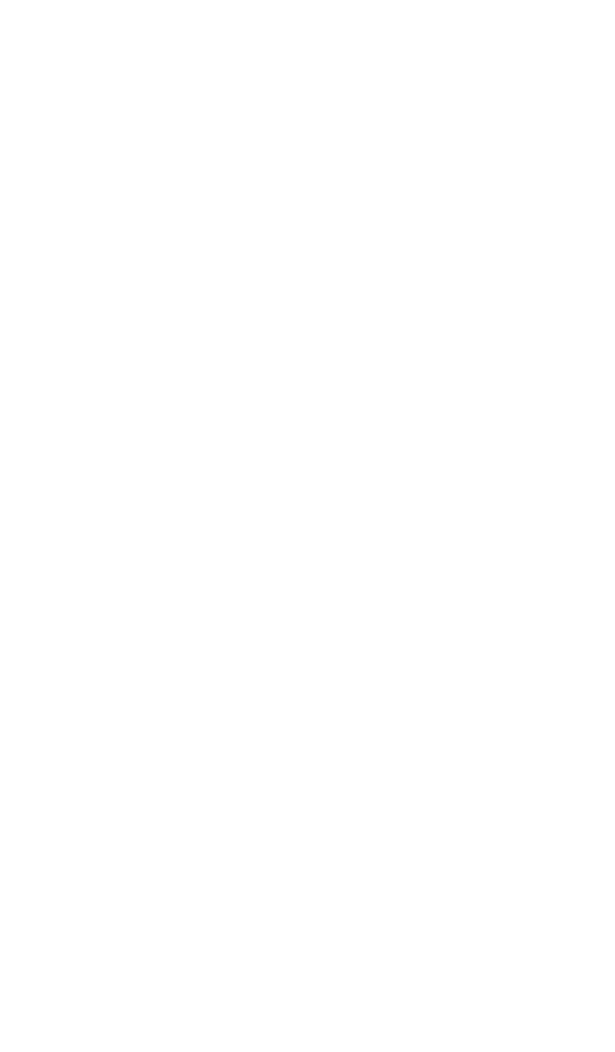 ORGANISATIONAL READINESS
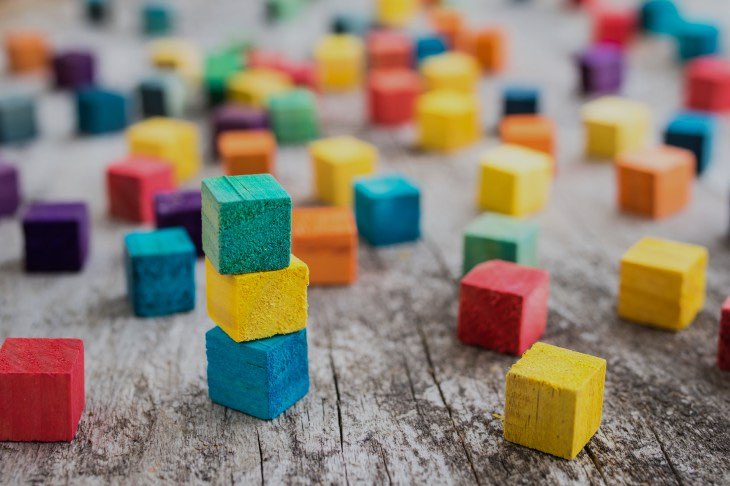 THE FRAMEWORK
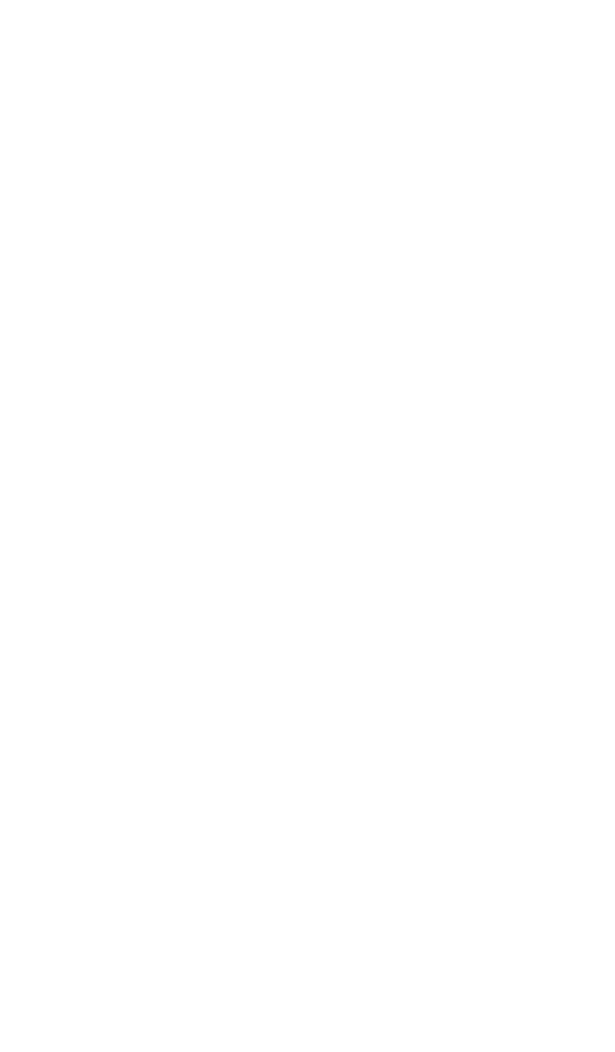 C
A
V
E
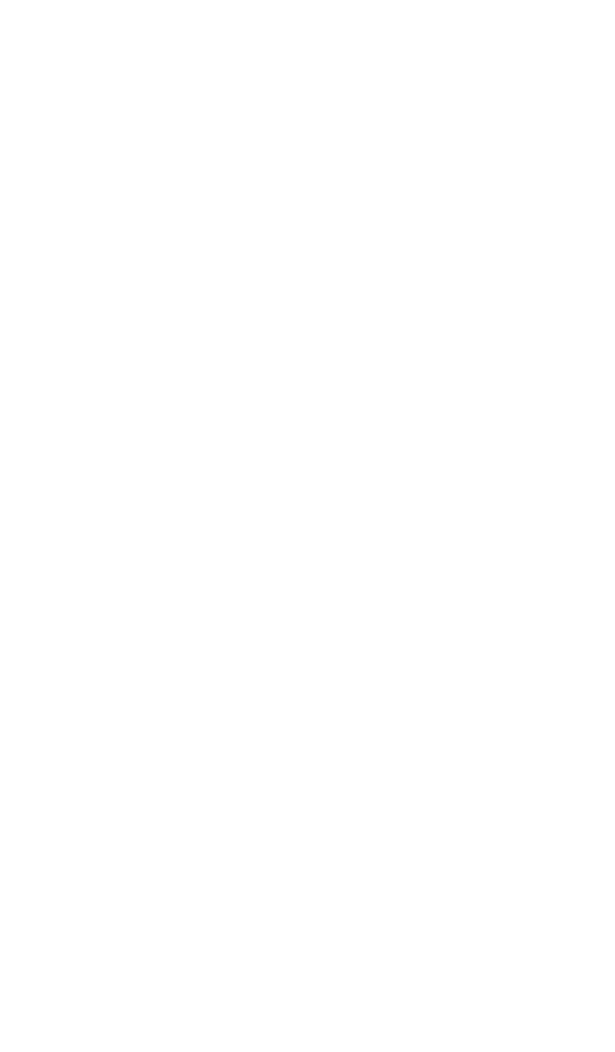 A
COLLABORATE
V
E
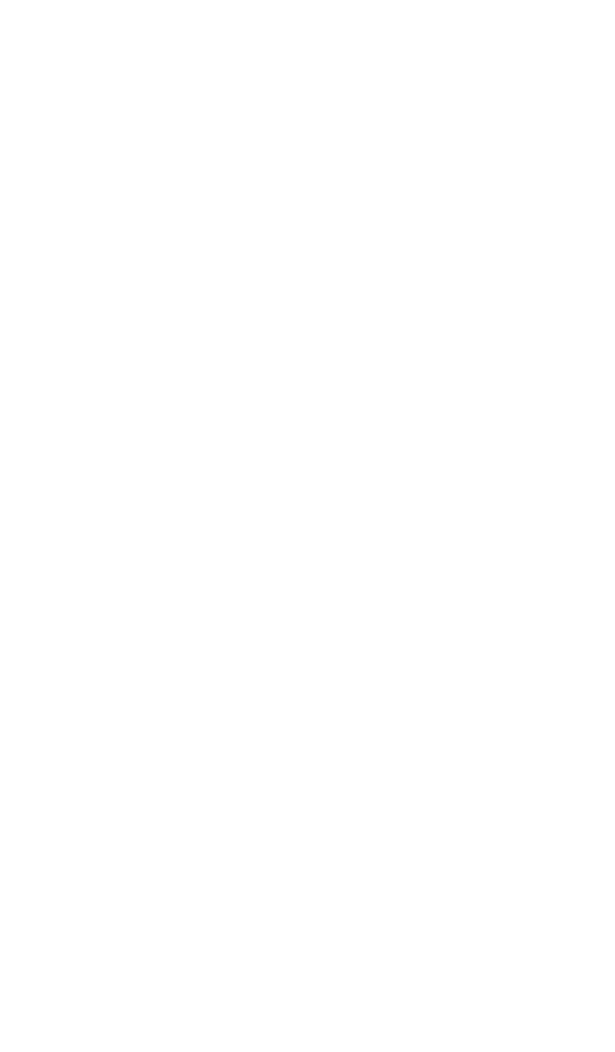 BUT..We send out newsletters
We SEND OUR RESULTS IN EMAILS
WE ASK PEOPLE FOR THEIR iDEAS
We GIVE OUT PRESENTATIONS
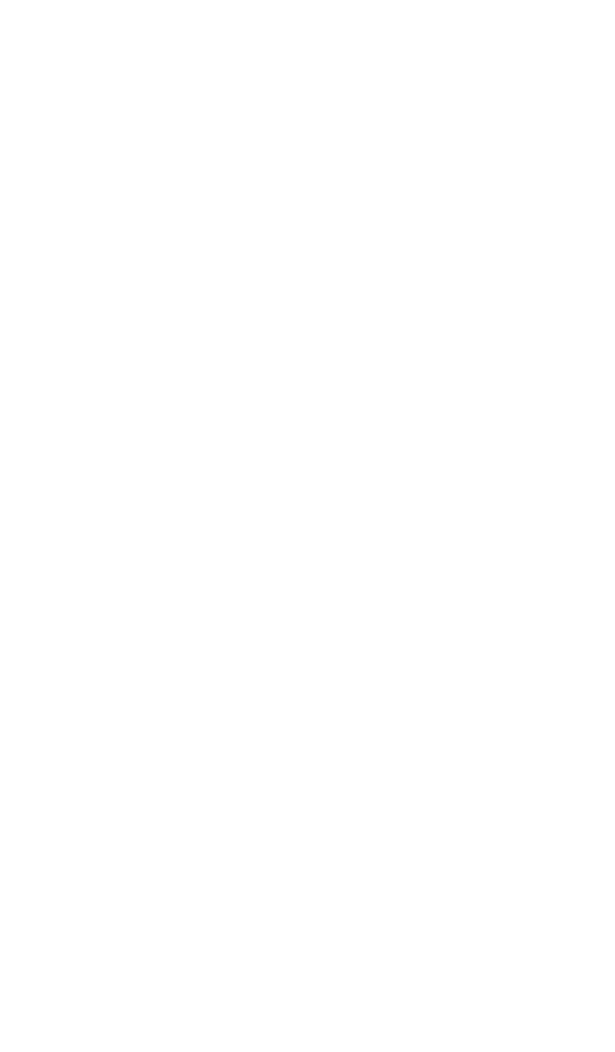 THEY SEEM ENTHUSIASTIC…….BUT….
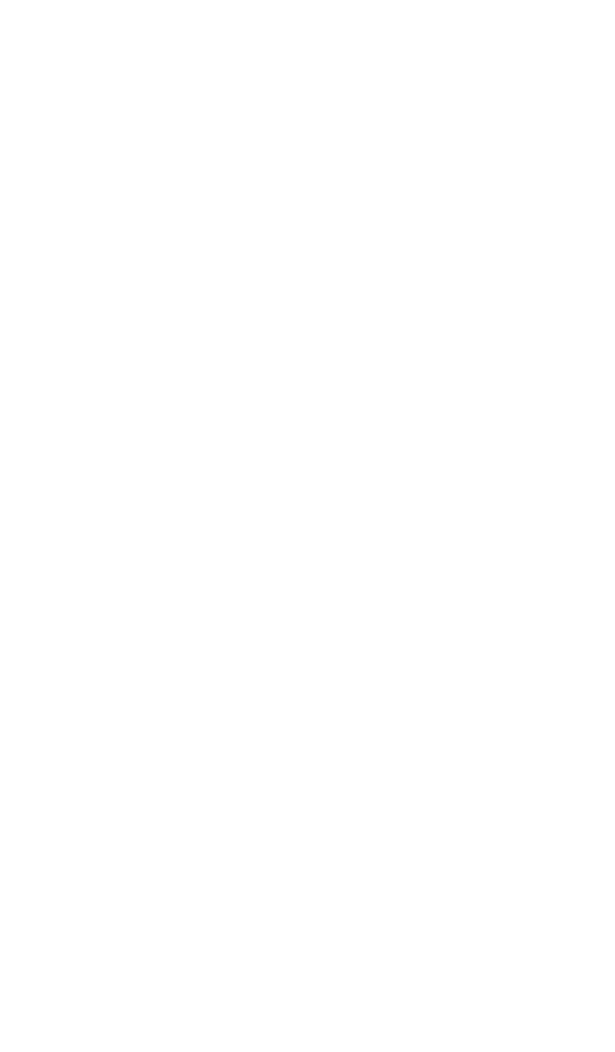 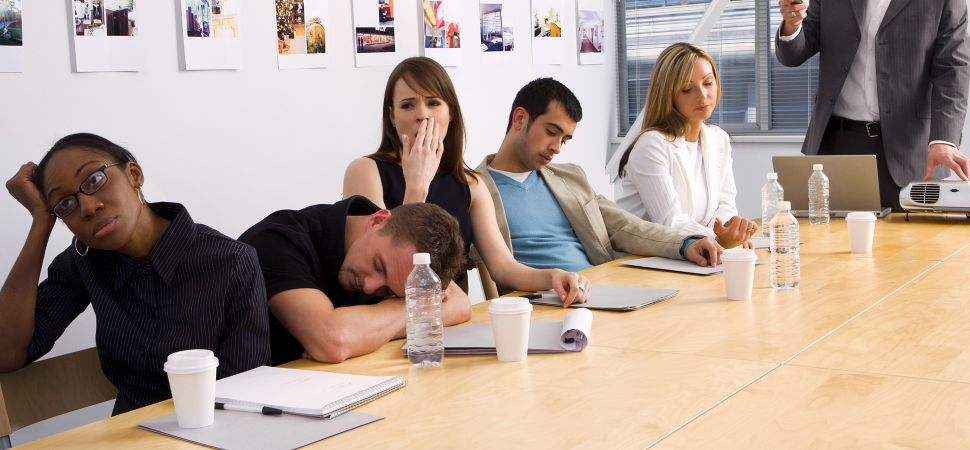 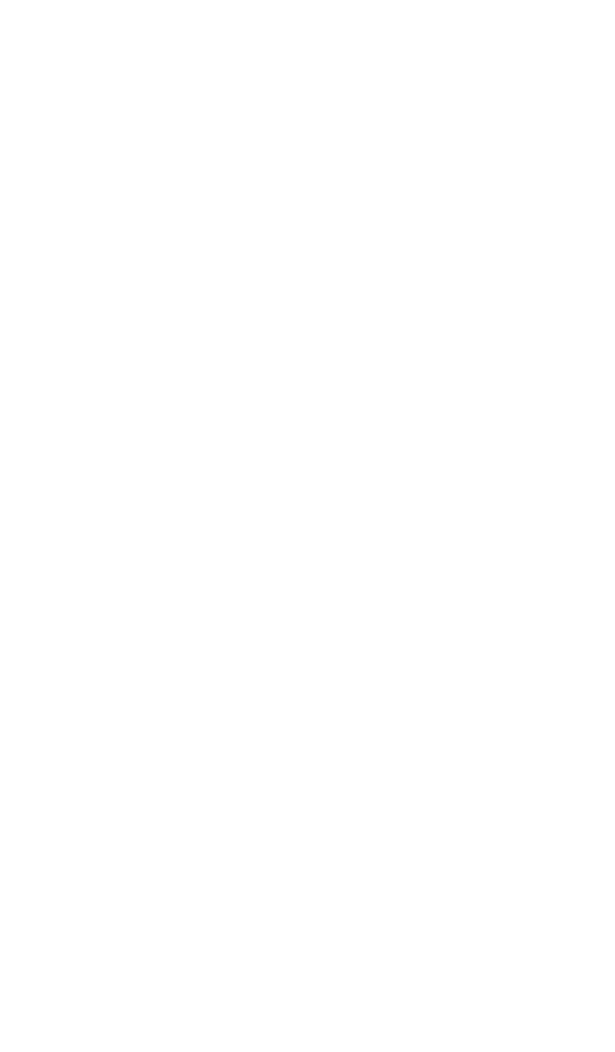 WIIFM
What’s In It For Me?

EVERYONE HAS THEIR OWN KPIS
THEIR OWN AGENDA
THEIR OWN GOALS
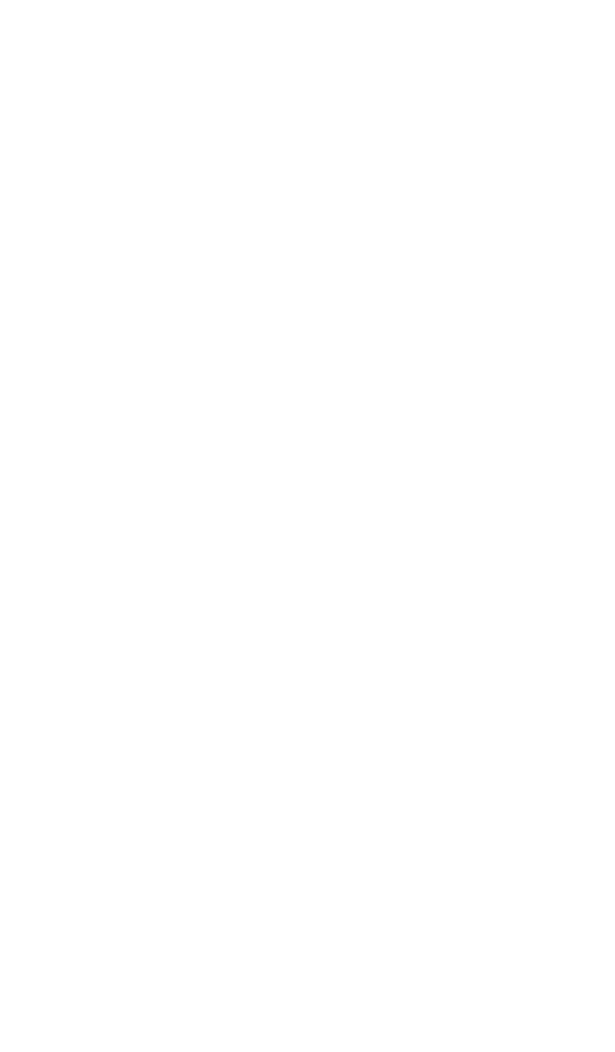 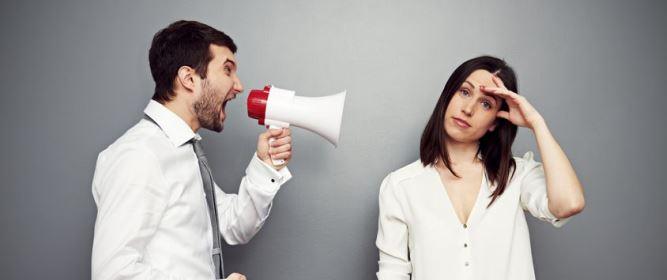 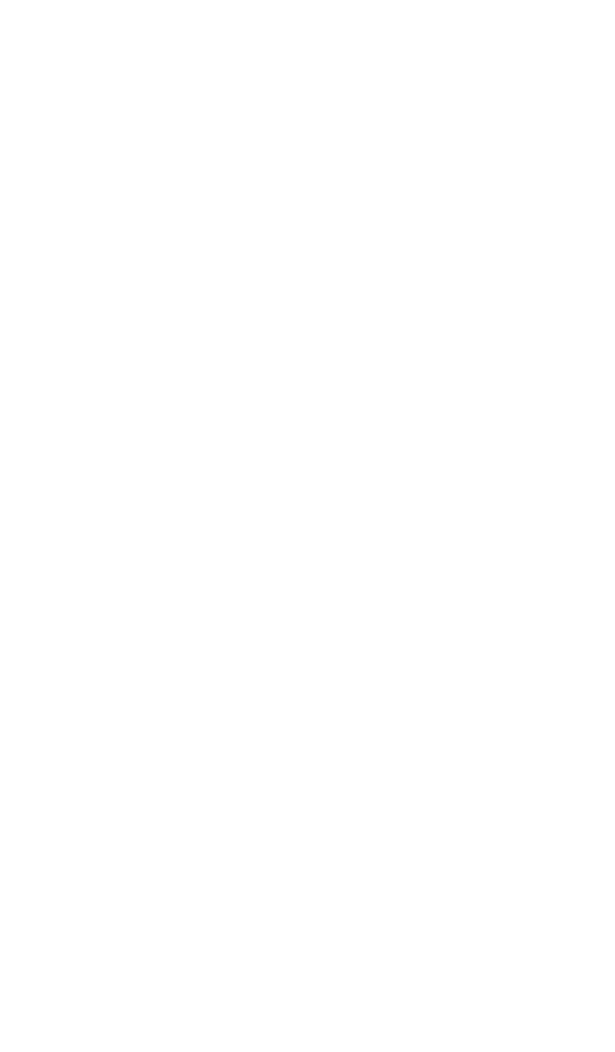 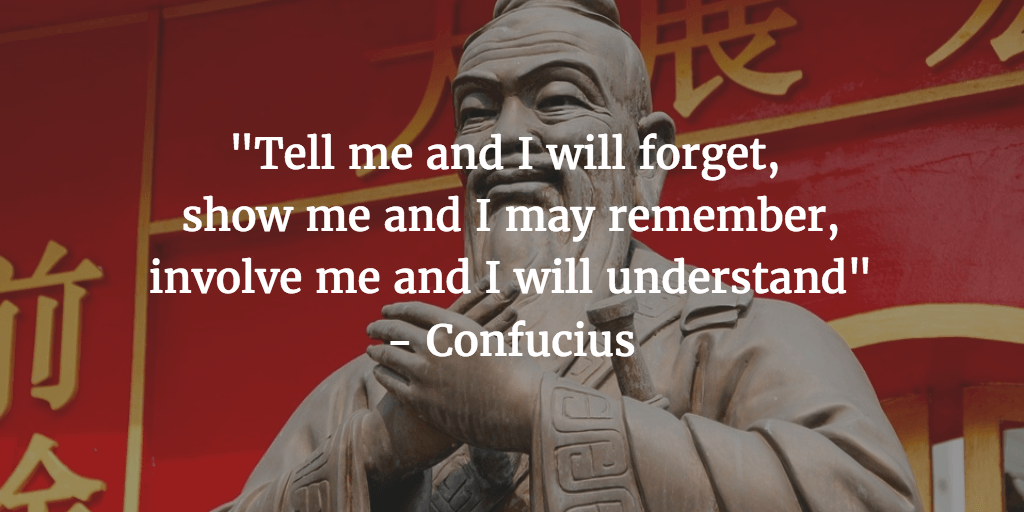 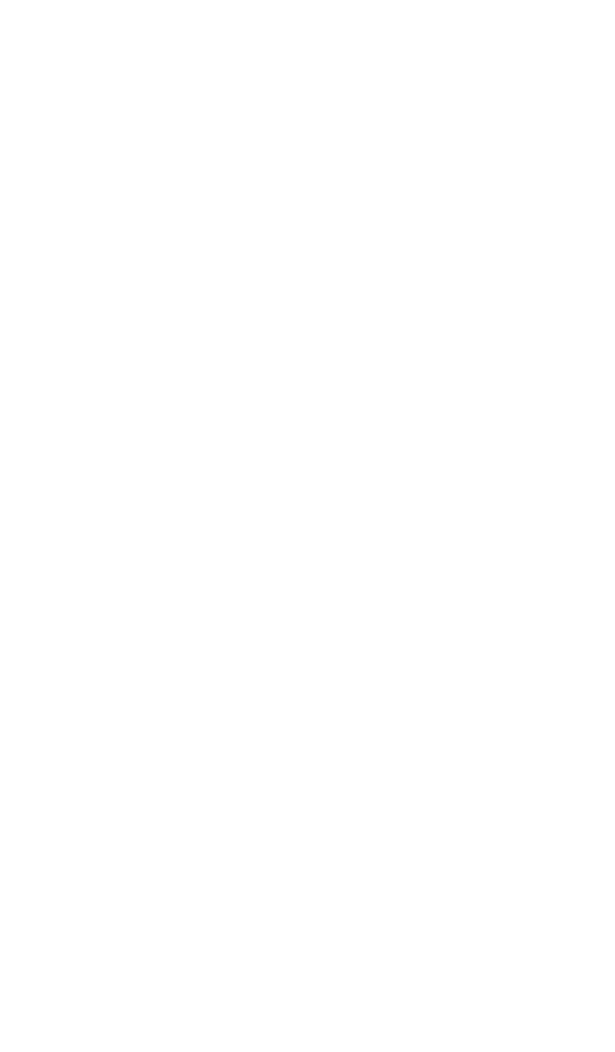 MAKE THEM PART OF YOUR WORLD
ENGAGE & EDUCATE IN A PRACTICAL SETTING
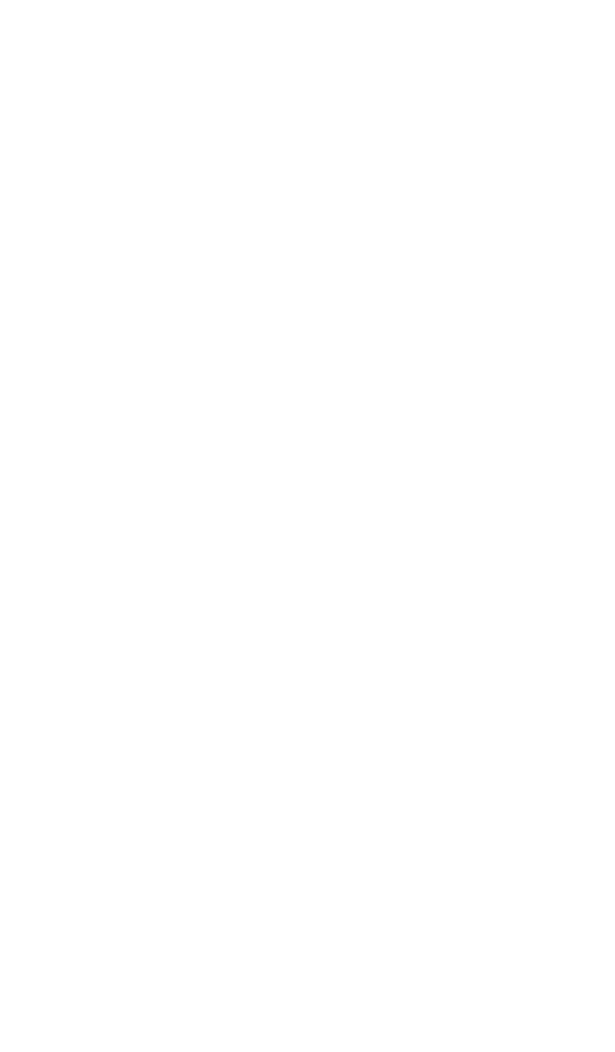 COLLABORATE
ACCOUNTABILITY
V
E
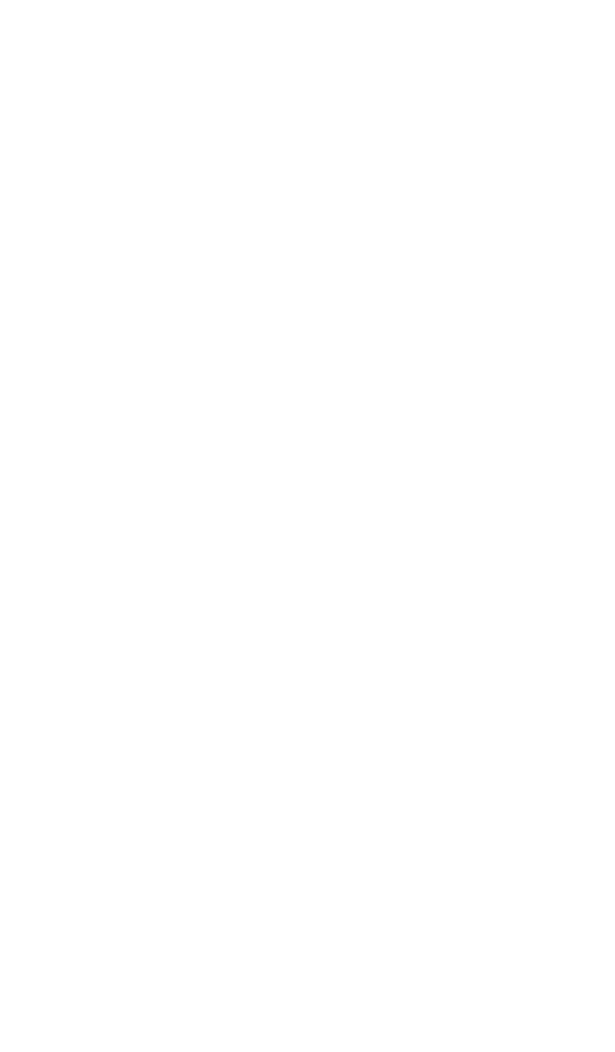 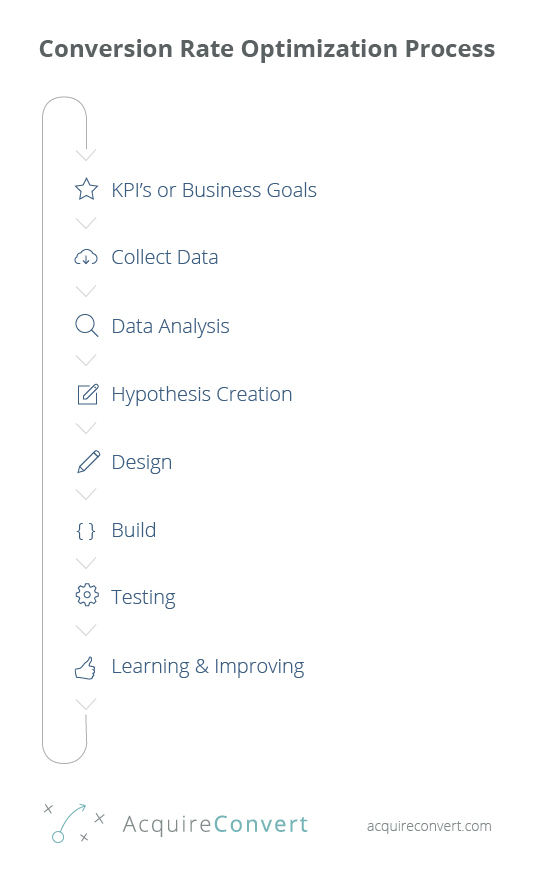 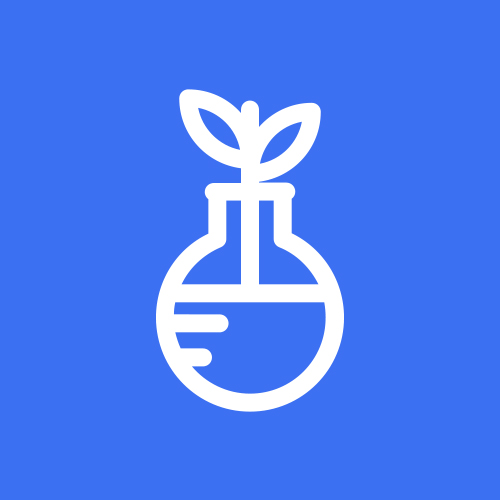 DO YOU HAVE A PROCESS?
SOMETHING THAT IS REPEATABLE & SCALABLE
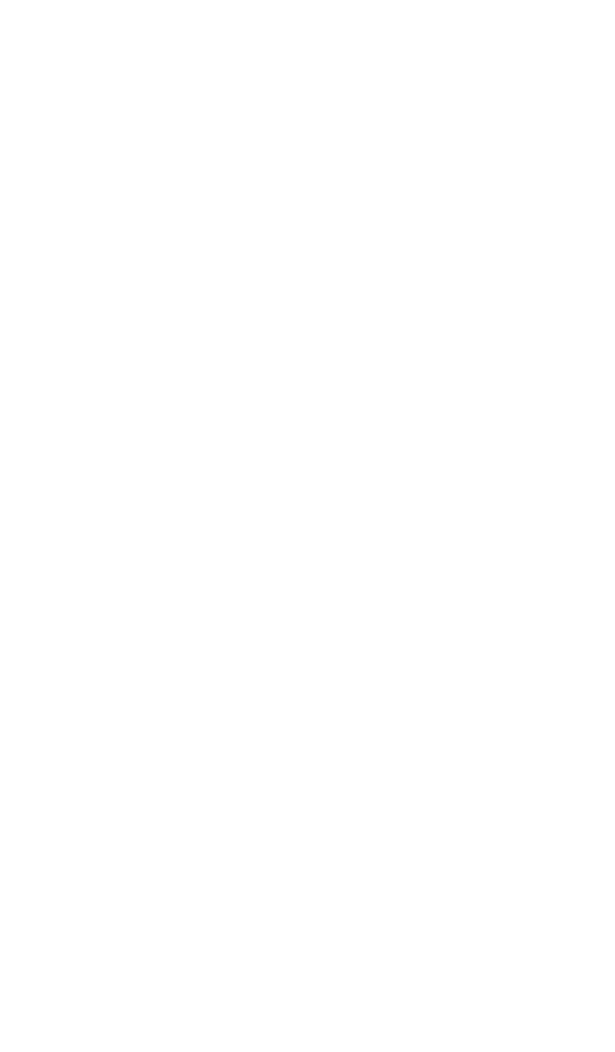 SYSTEMS SET YOU FREE
DOCUMENTING YOUR WORK MAY SEEM SLOW BUT PAYS DIVIDENDS
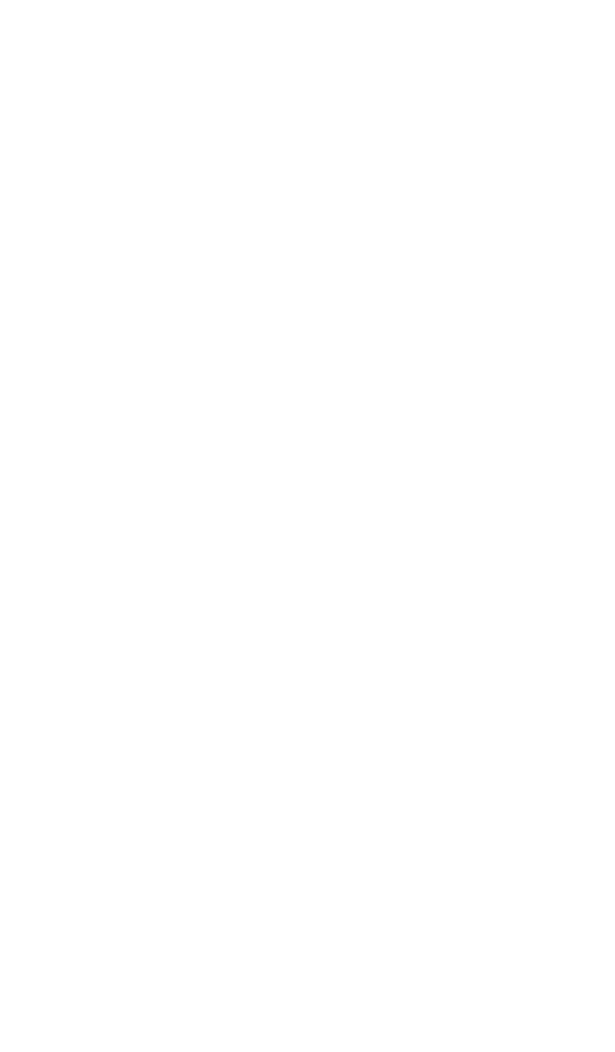 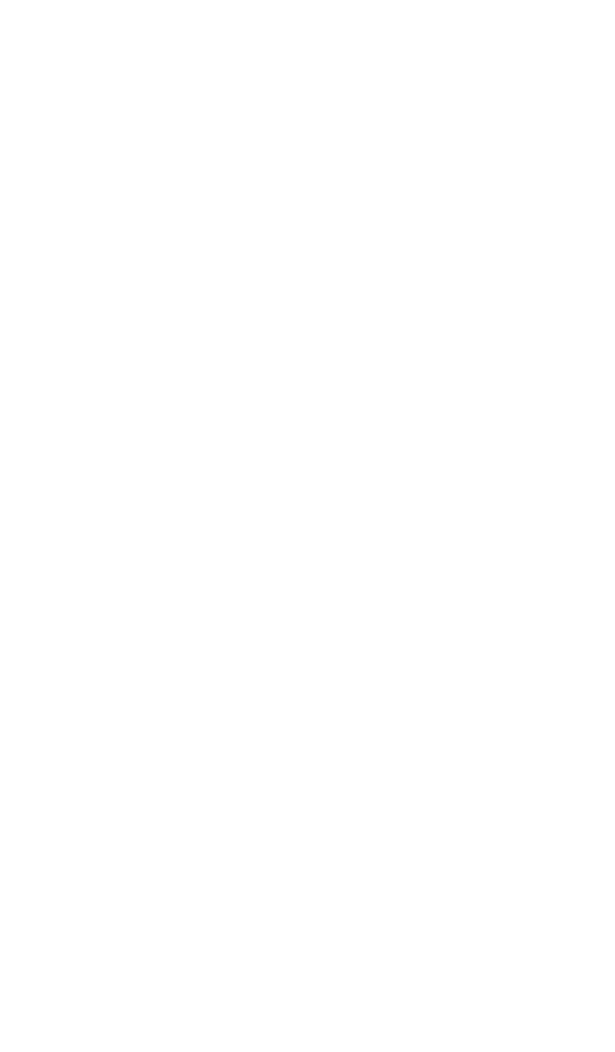 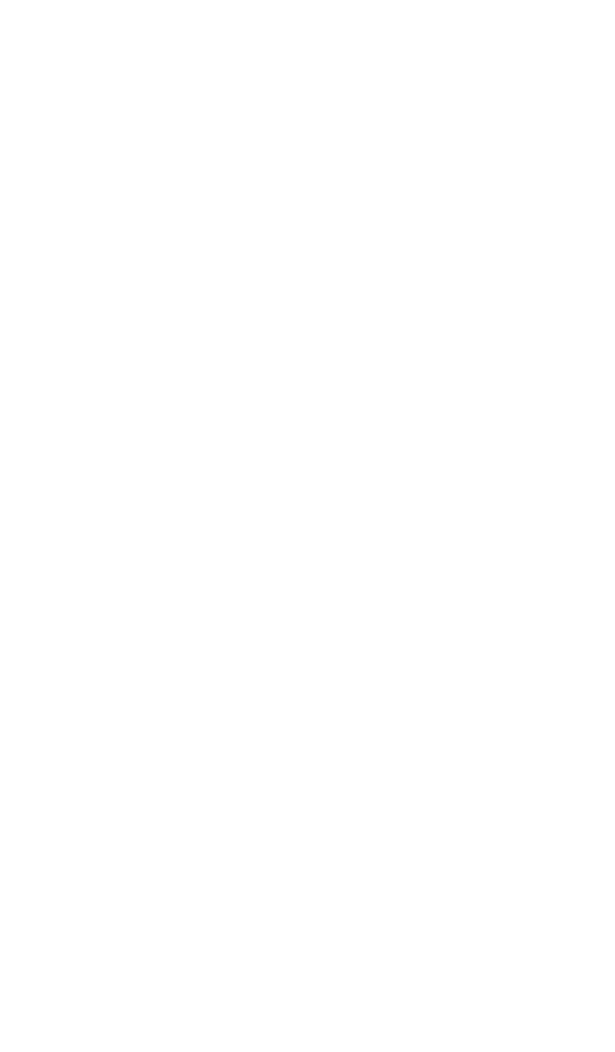 THE PARADOX OF GROWTH
AS YOU SCALE UP, THE INEFFICIENT SYSTEMS WILL SLOW YOU DOWN
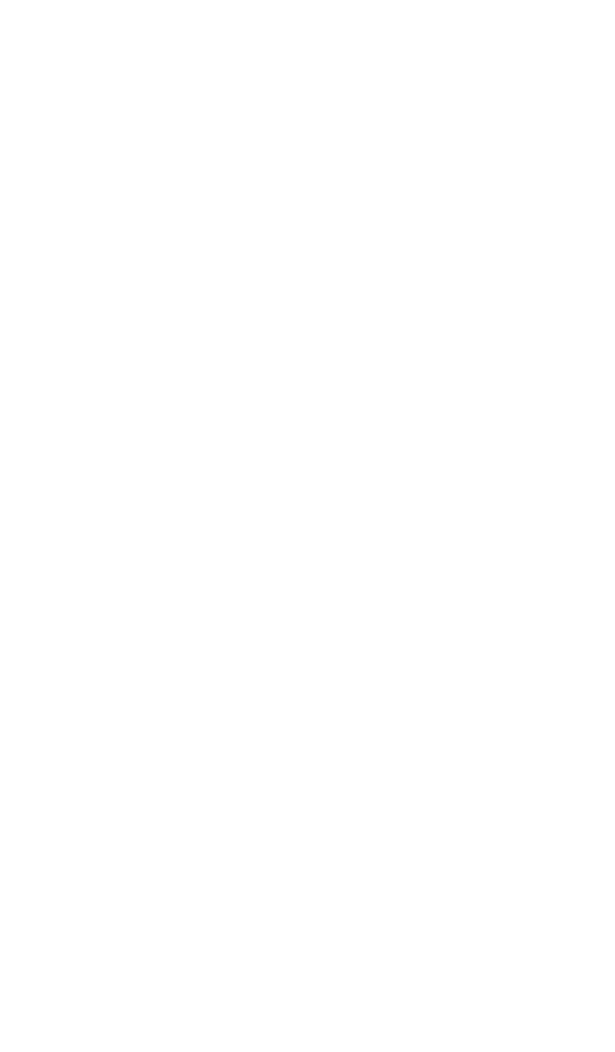 GOVERNANCE
SYSTEMS & PEOPLE THAT ENSURE EVERYONE  IS ACCOUNTABLE
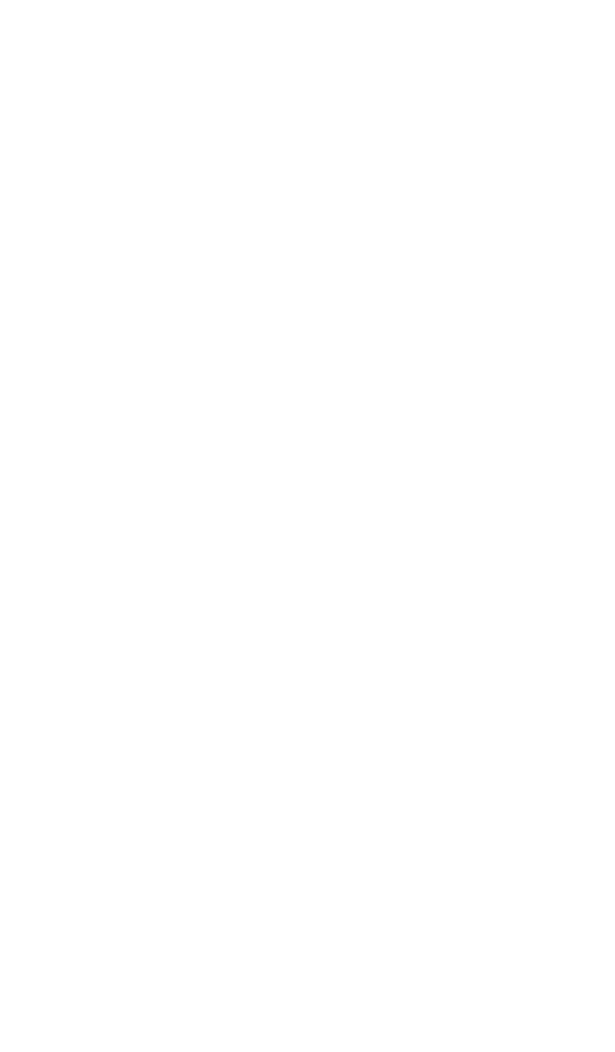 TEAMS WITH NO GOVERNANCE
EVERYONE DOES WHAT THEY FEEL IS RIGHT 
BUT IN DIFFERENT WAYS WITH NO STANDARDISED STRUCTURE
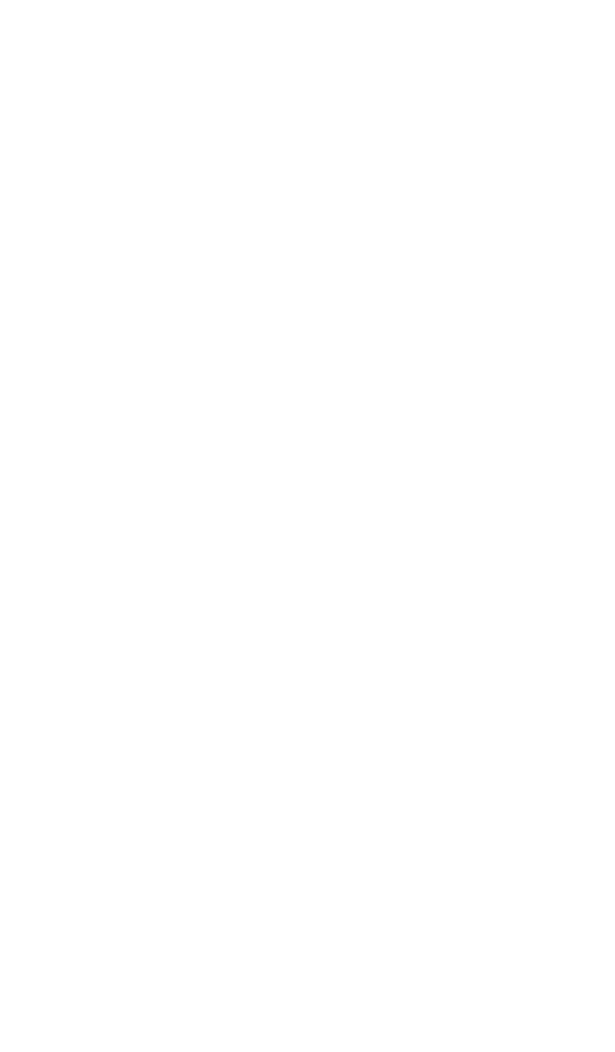 NORMALIZATION OF DEVIANCE
PEOPLE BECOME SO ACCUSTOMED TO DEVIANT BEHAVIOUR THATIT IS CONSIDERED NORMAL
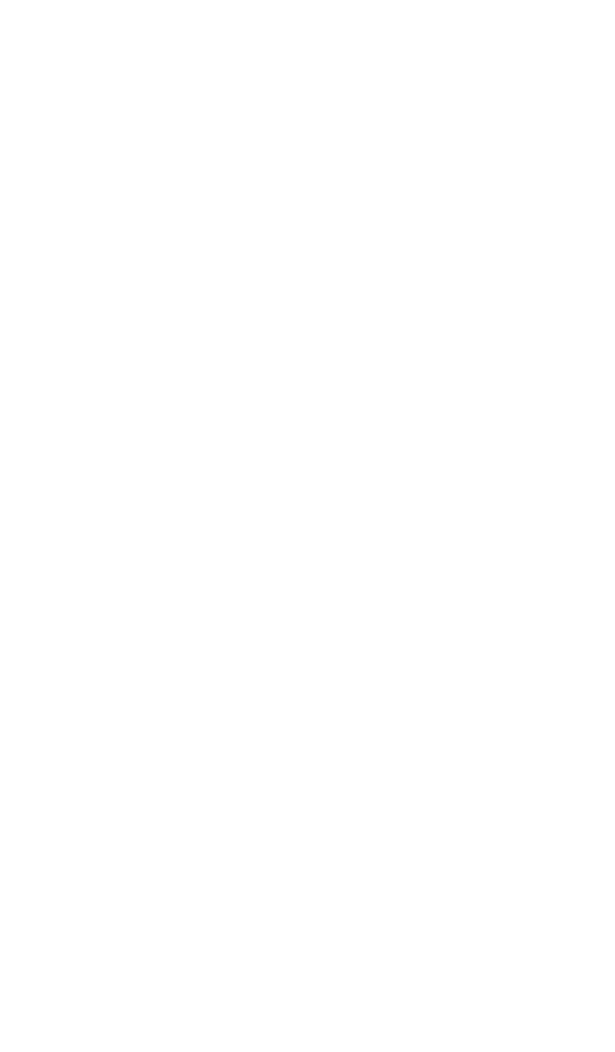 COLLABORATE
ACCOUNTABILITY
V
EFFICIENCY
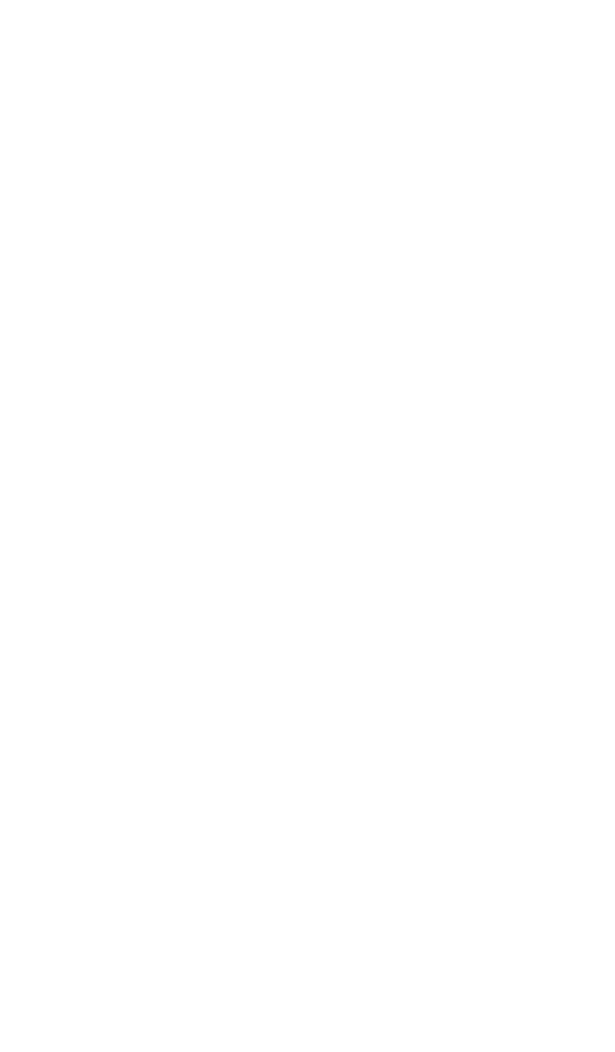 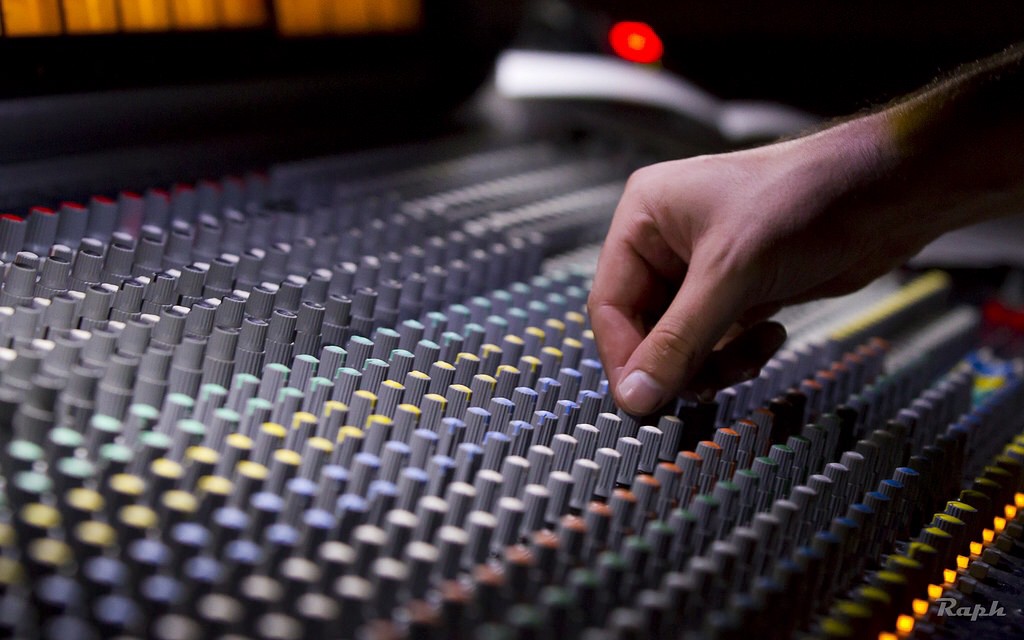 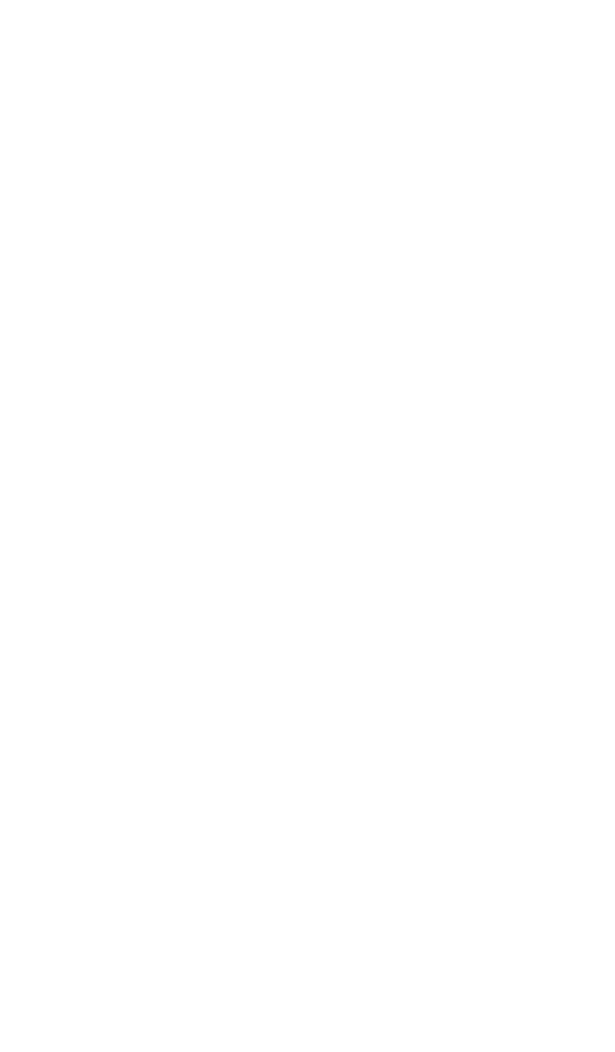 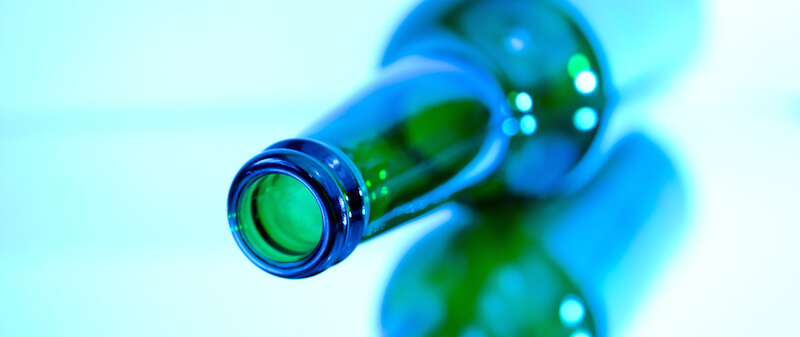 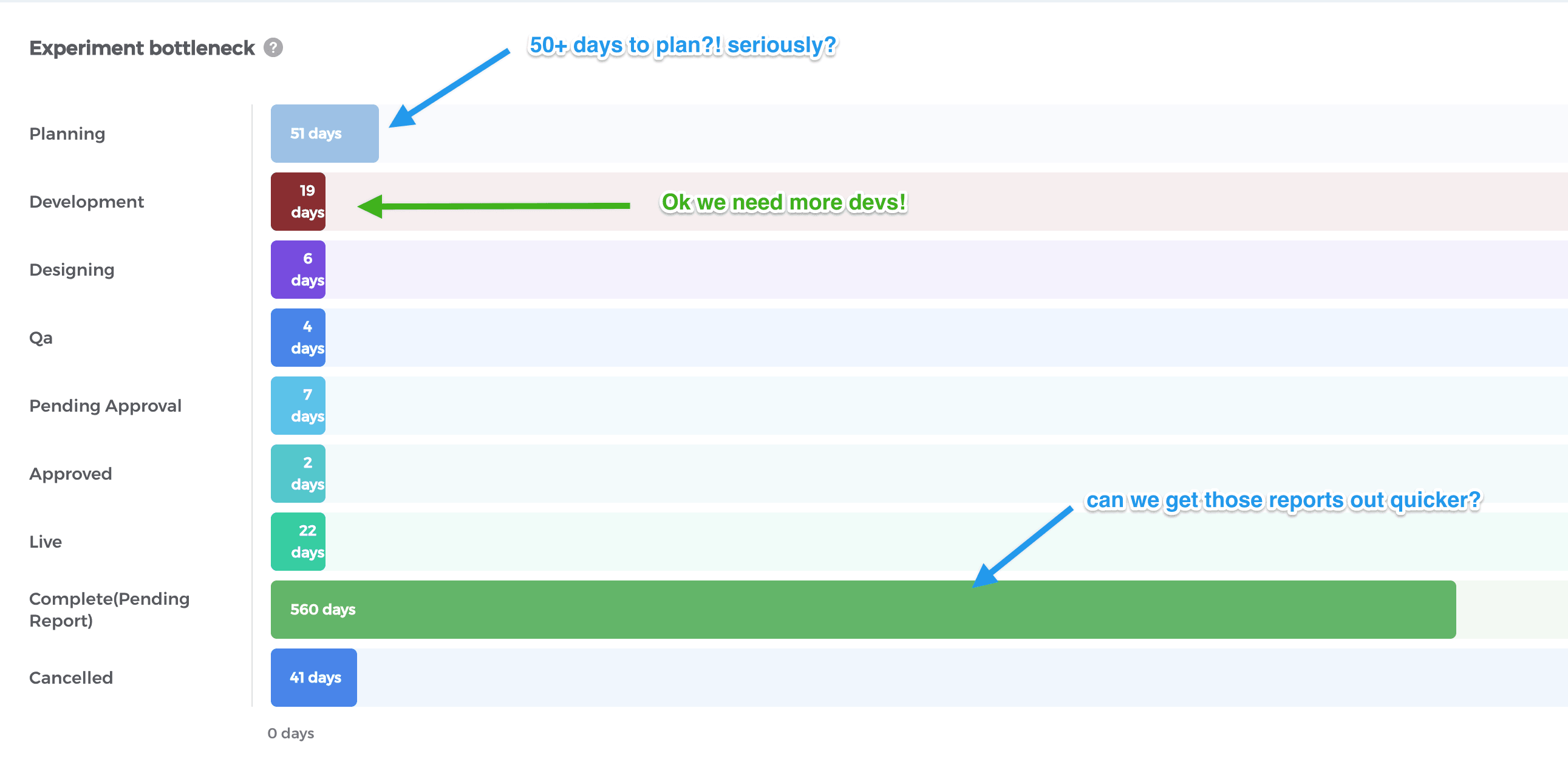 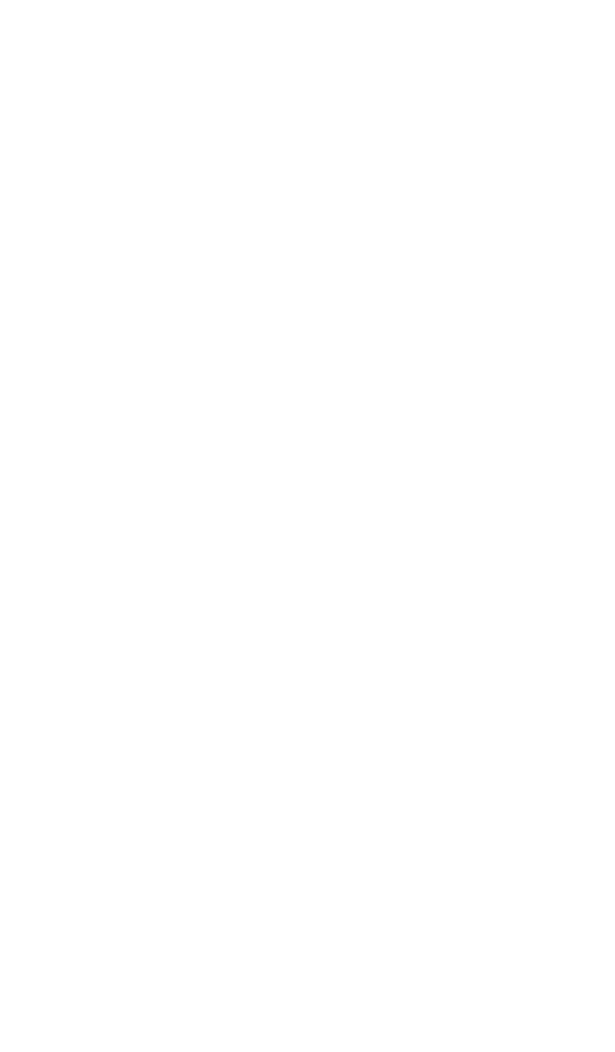 COLLABORATE
ACCOUNTABILITY
EFFICIENCY
VIS-ABILITY
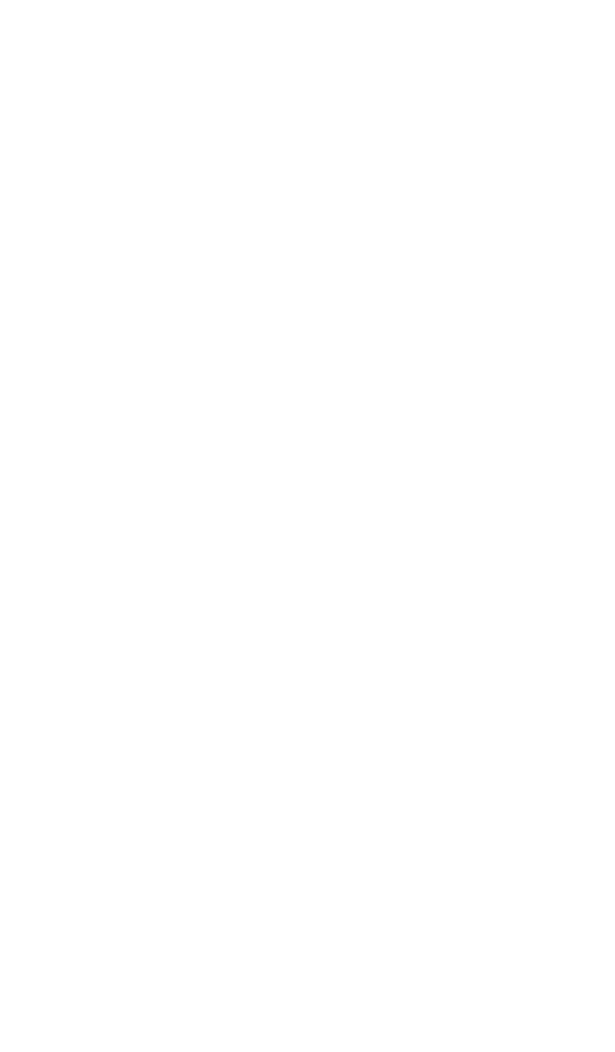 VIS-ABLE
VISIBLE & ABLE TO SELF-SERVEBOTH ARE NECESSARY

VISIBILITY WITHOUT ABILITY GETS IGNOREDABILITY WITHOUT VISIBILITY REQUIRES EFFORT

ABILITY & VISIBILITY STILL REQUIRES CONTEXT*
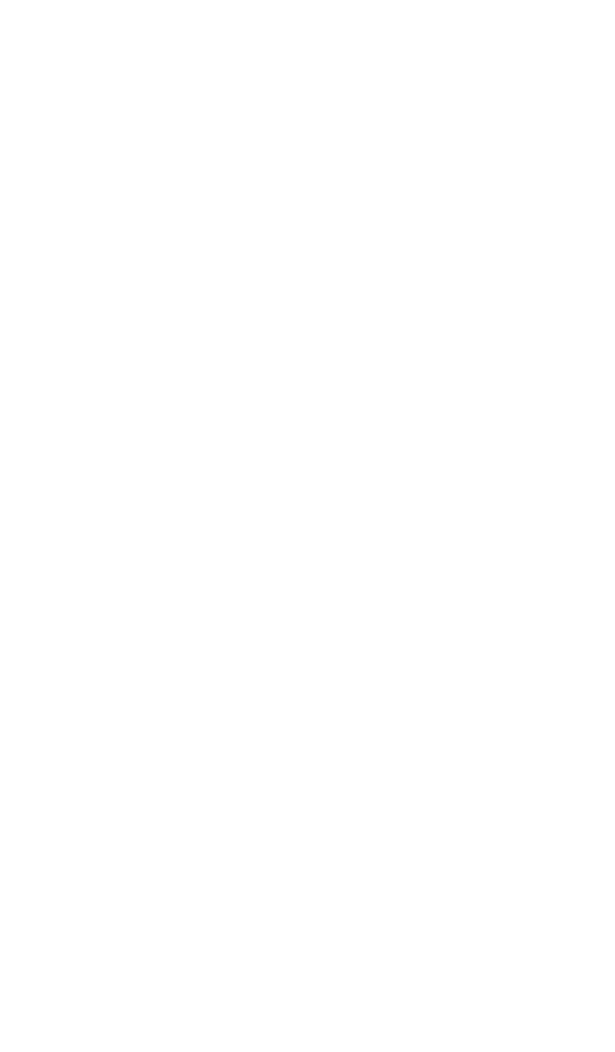 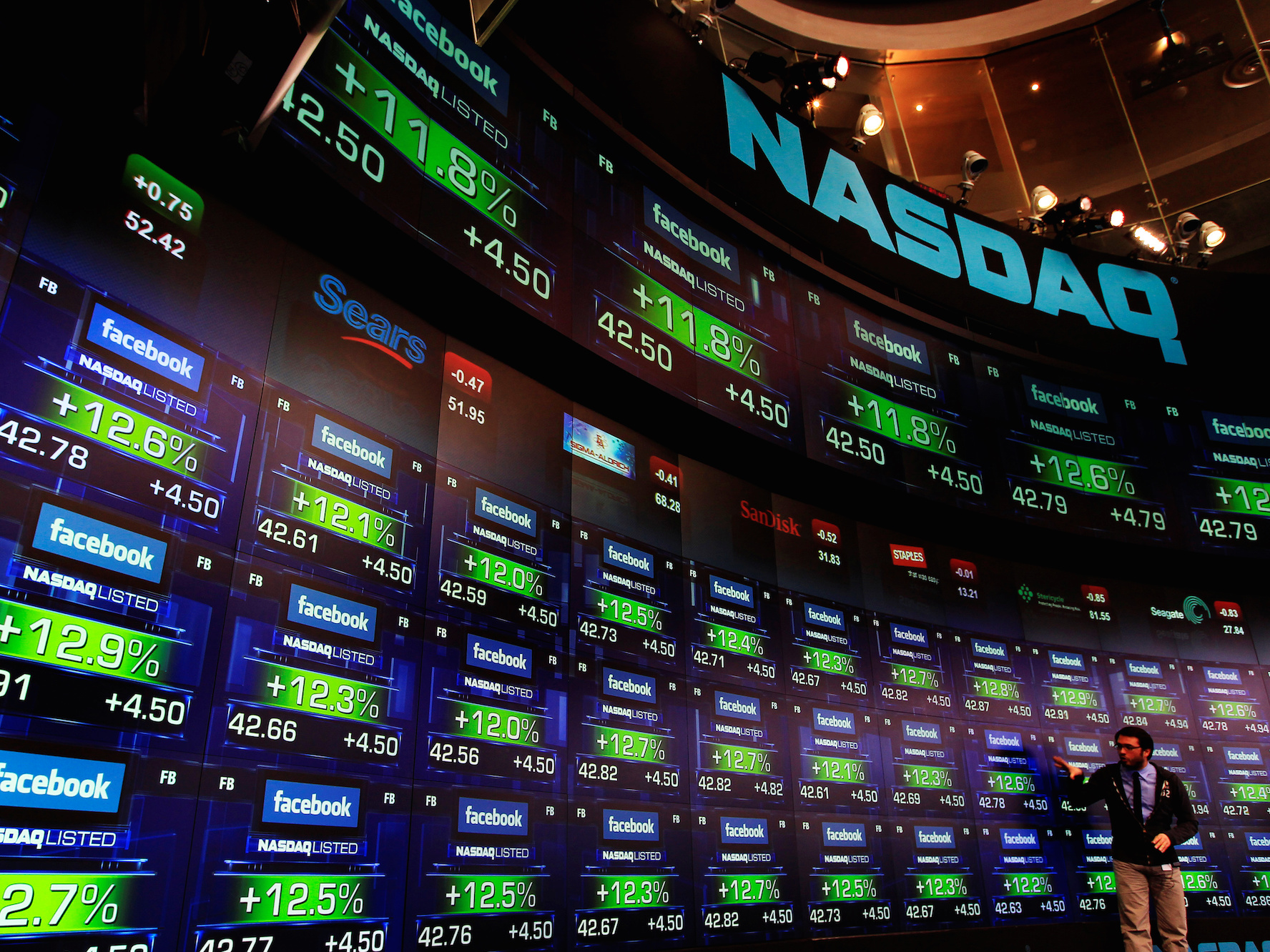 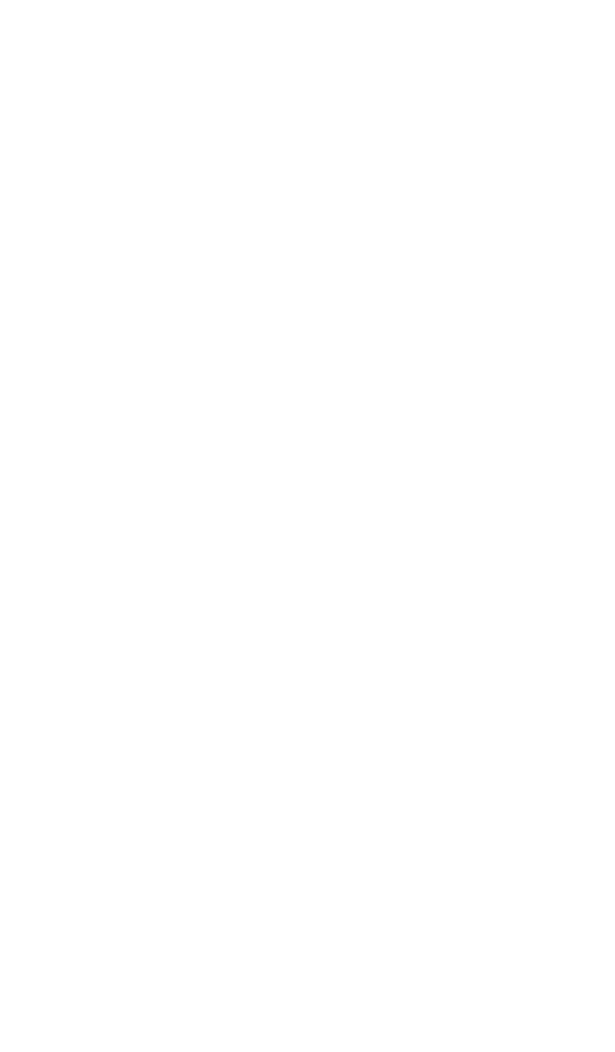 DEMOCRATISING THE DATA
ALLOWING YOUR ORGANISATION TO SELF SERVE
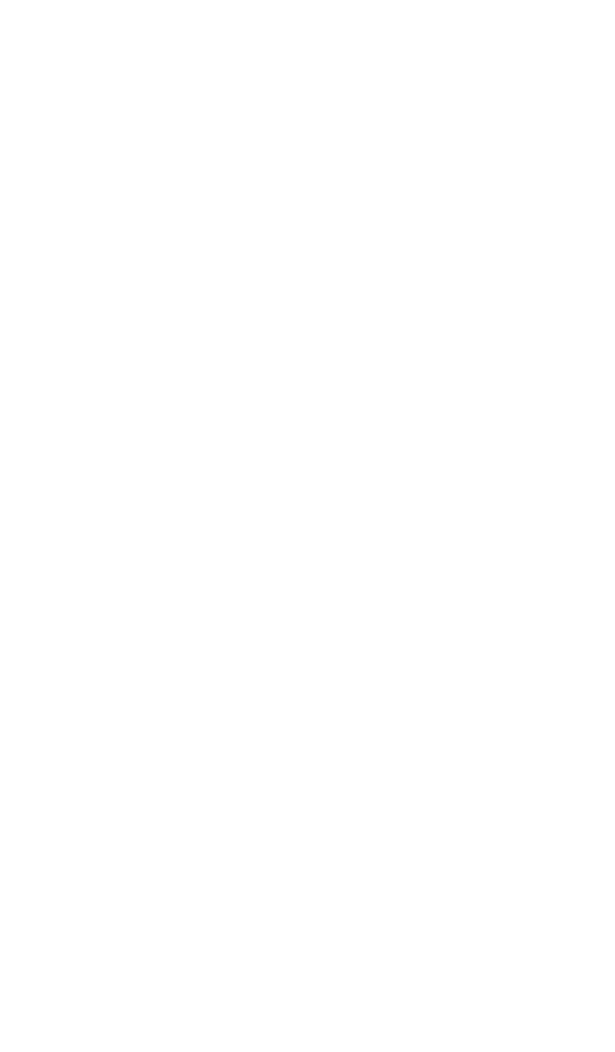 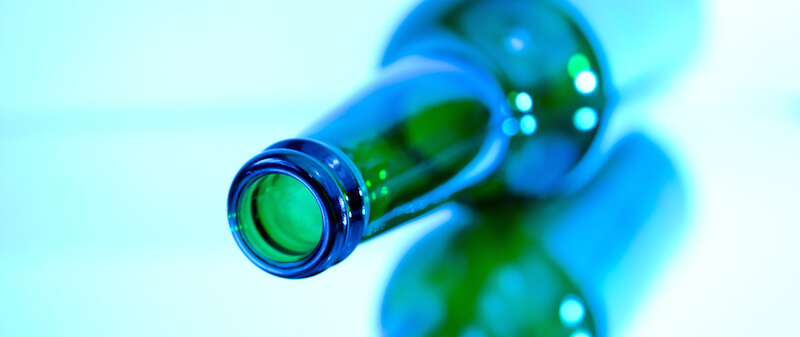 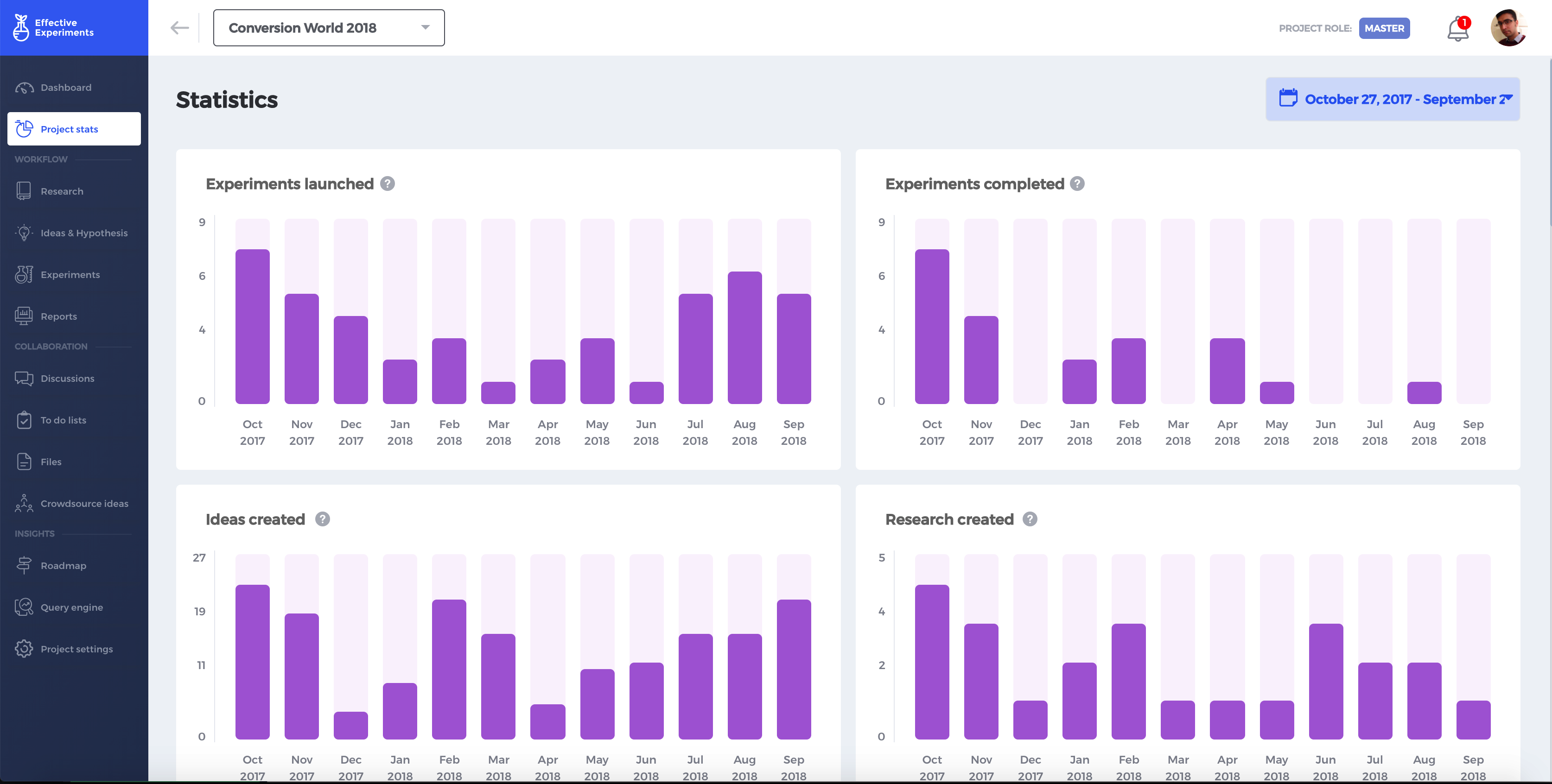 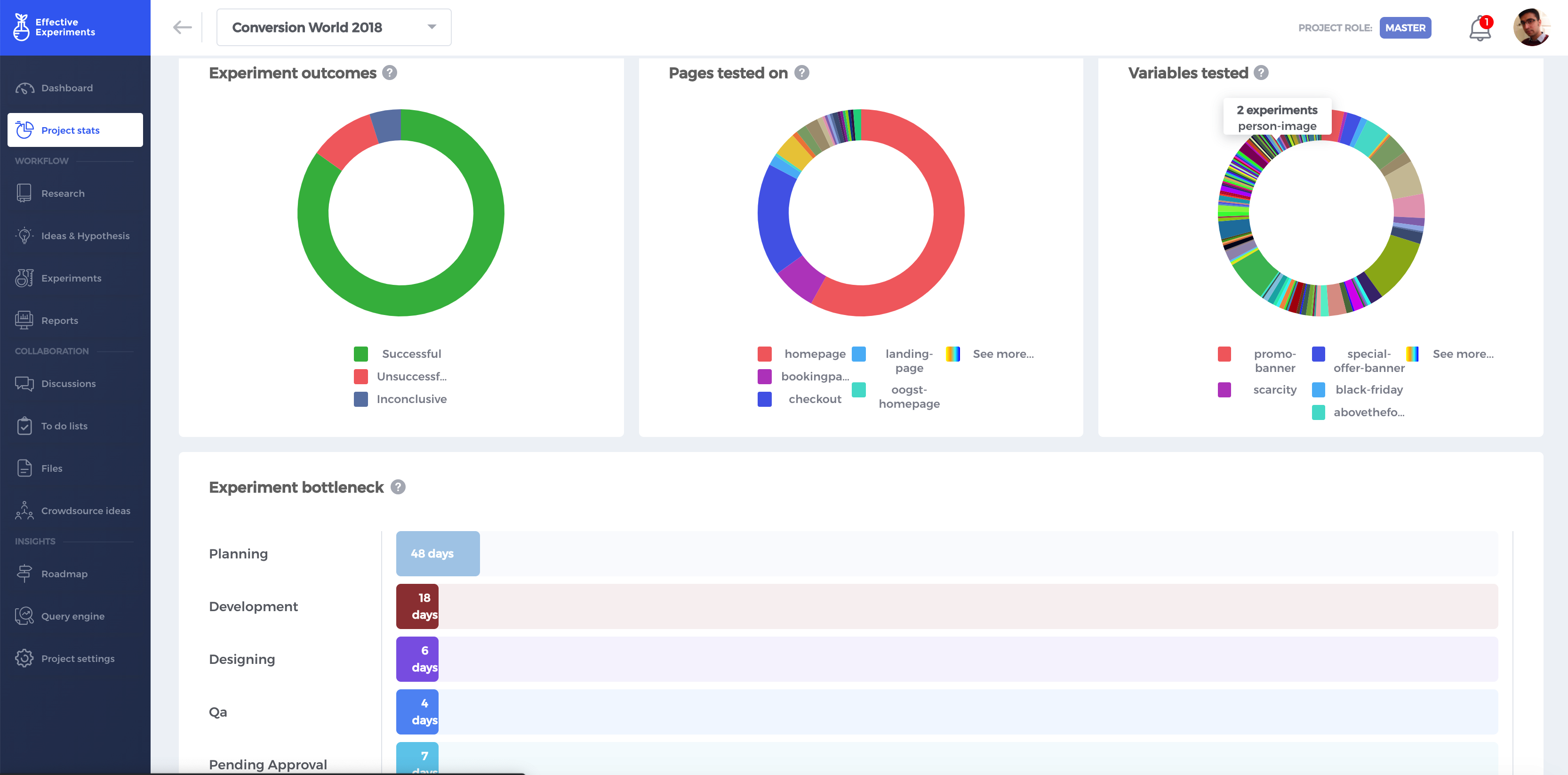 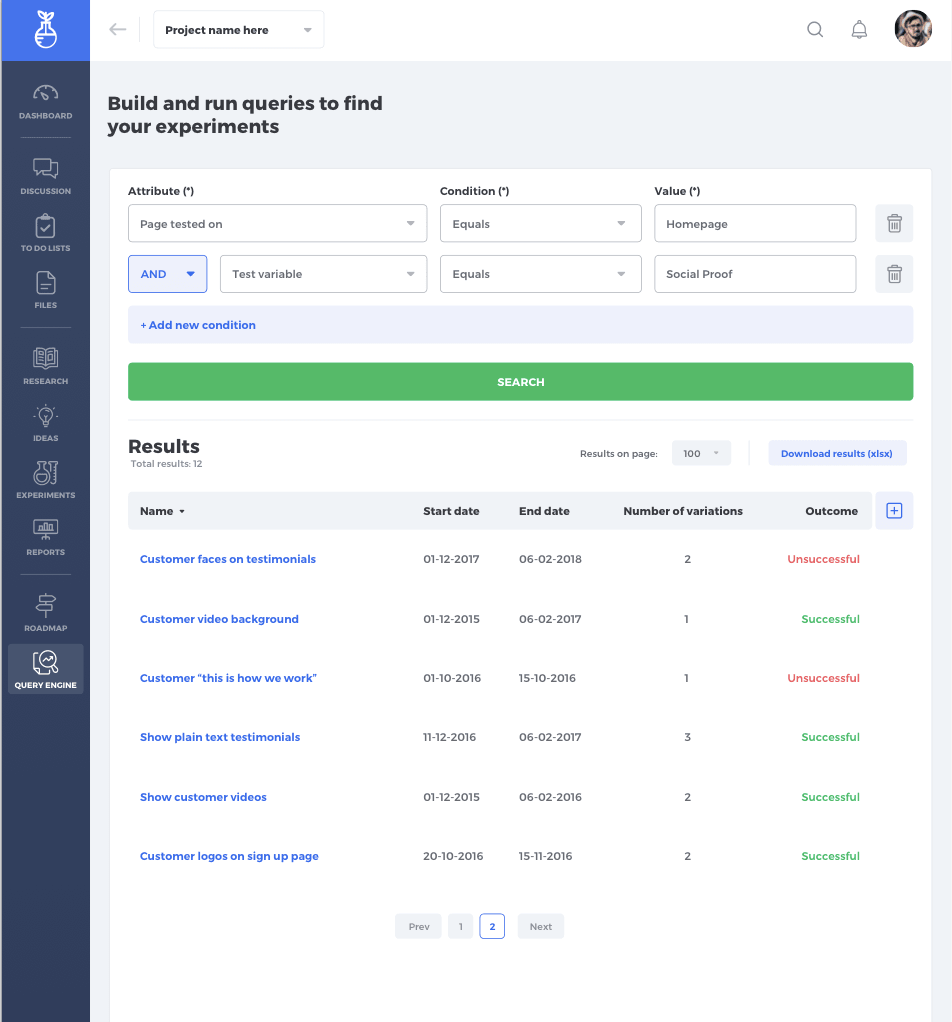 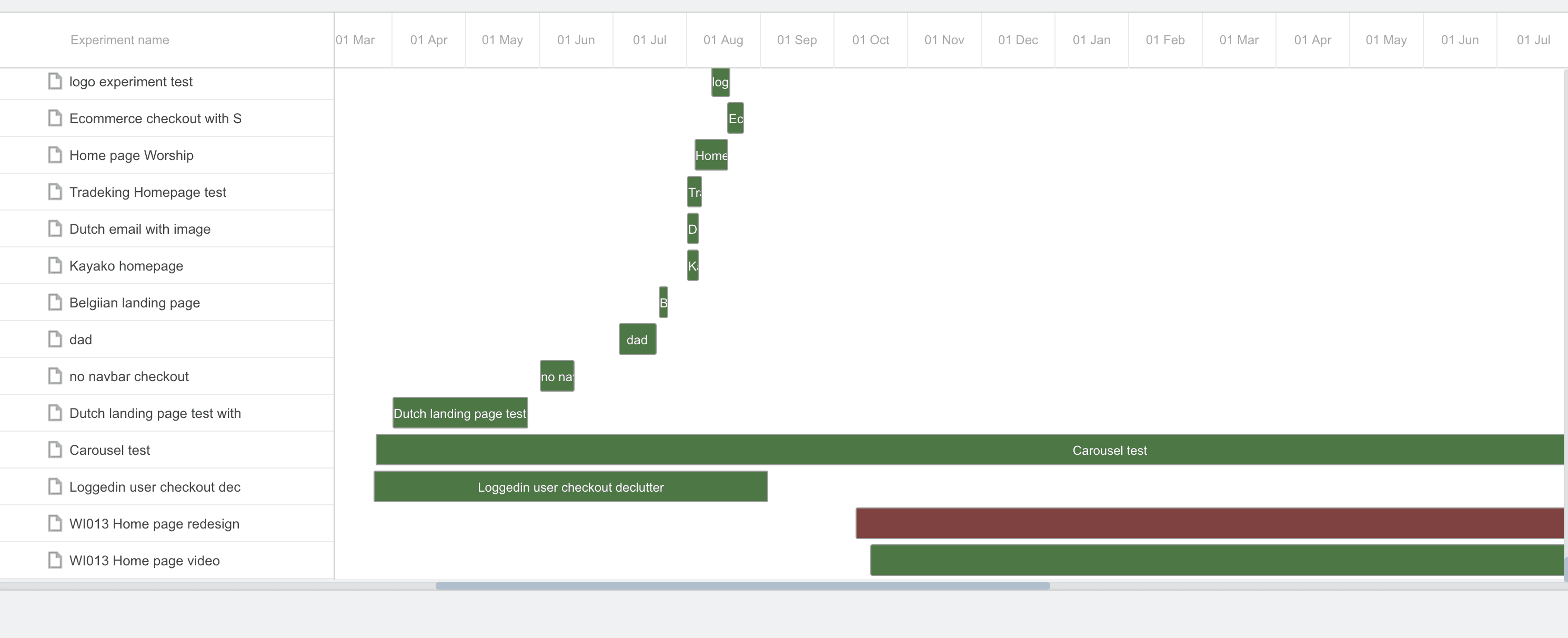 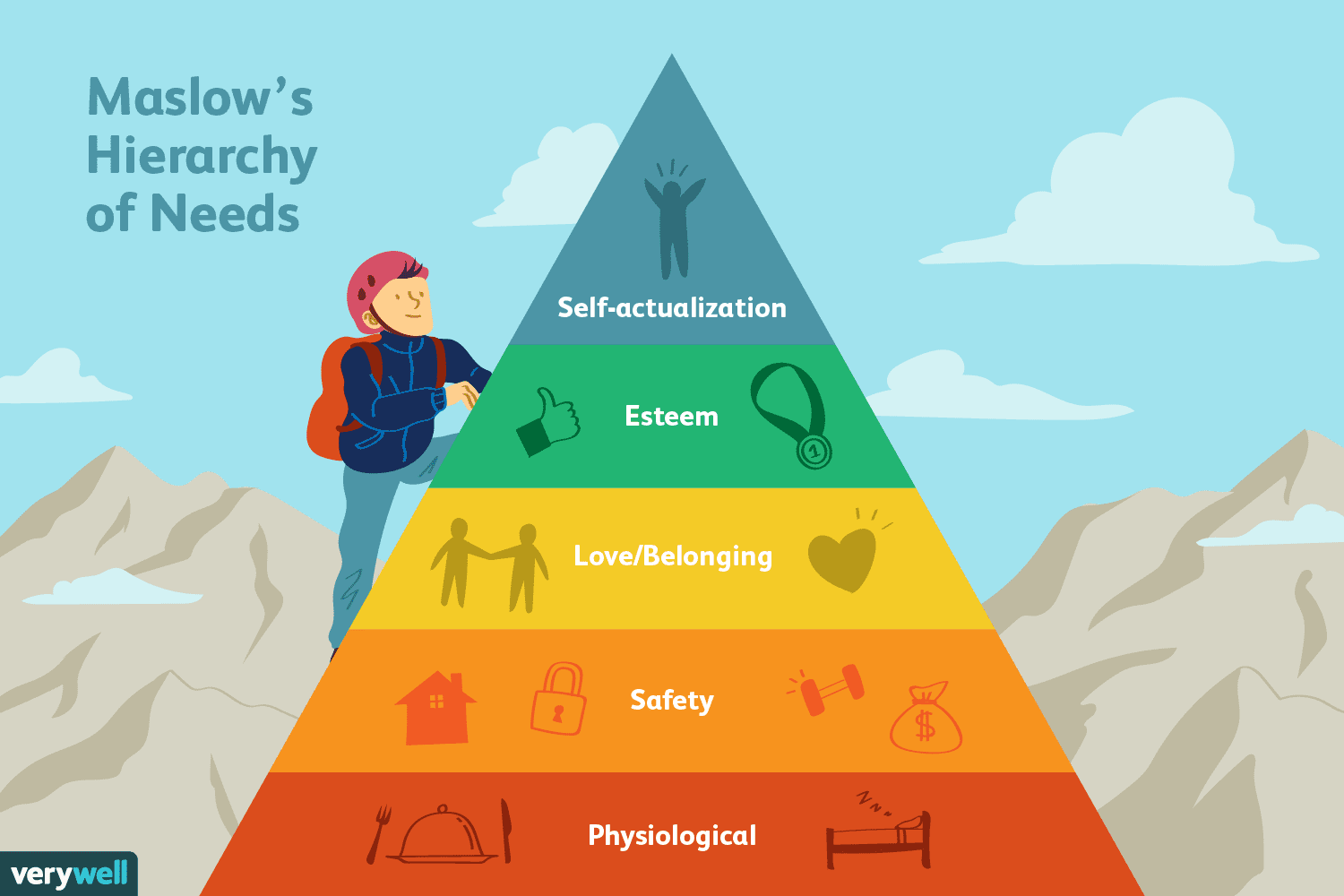 WHAT A CRO WANTS
CULTURE OF EXPERIMENTATION……YAY!!!
Culture of Exp
What is this gap?
REALITY
C.A.V.EThe Framework
RELEGATED TO BEING A SILO IN THE ORG
NO TESTING CULTURE

THEY’RE A COST CENTER IN THE ORG

THEY’RE EXPENDABLE
FOUNDATIONS - SKILLS
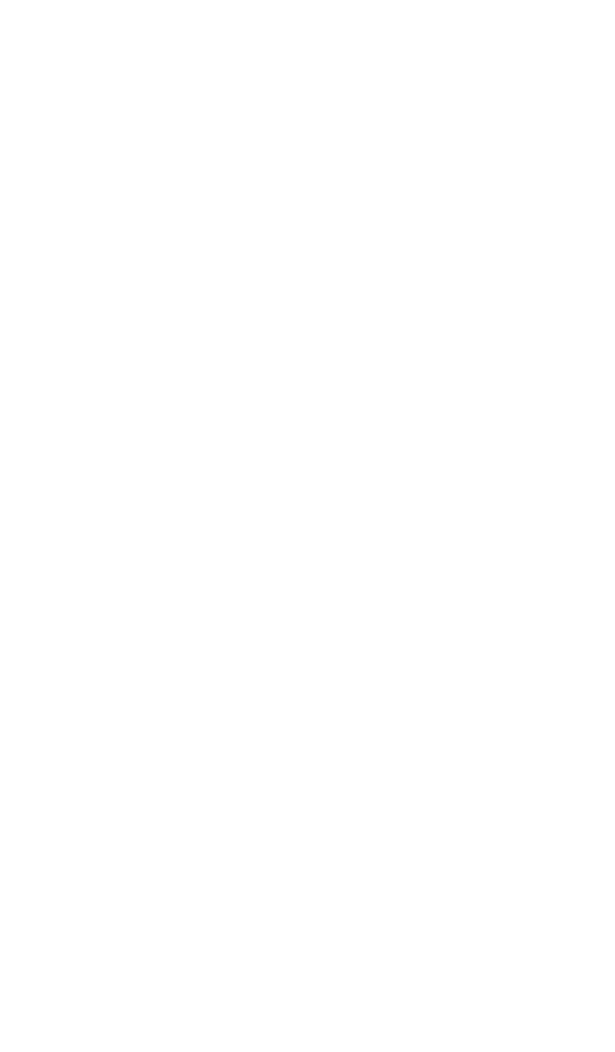 ORGANISATIONAL READINESS
STATUS QUO
BE VERY AFRAID FOR ITS PULL IS STRONG
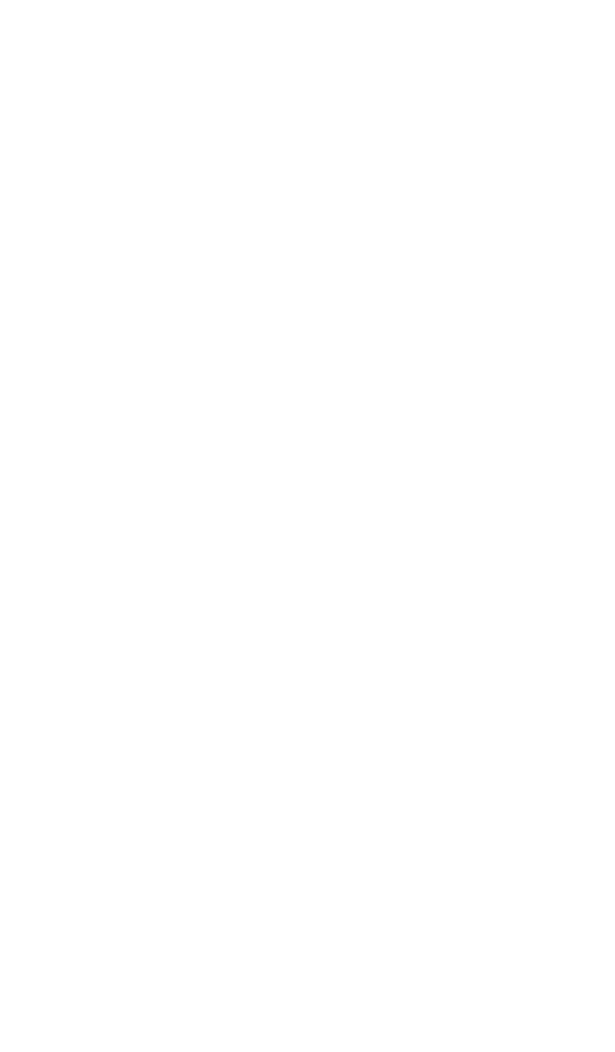 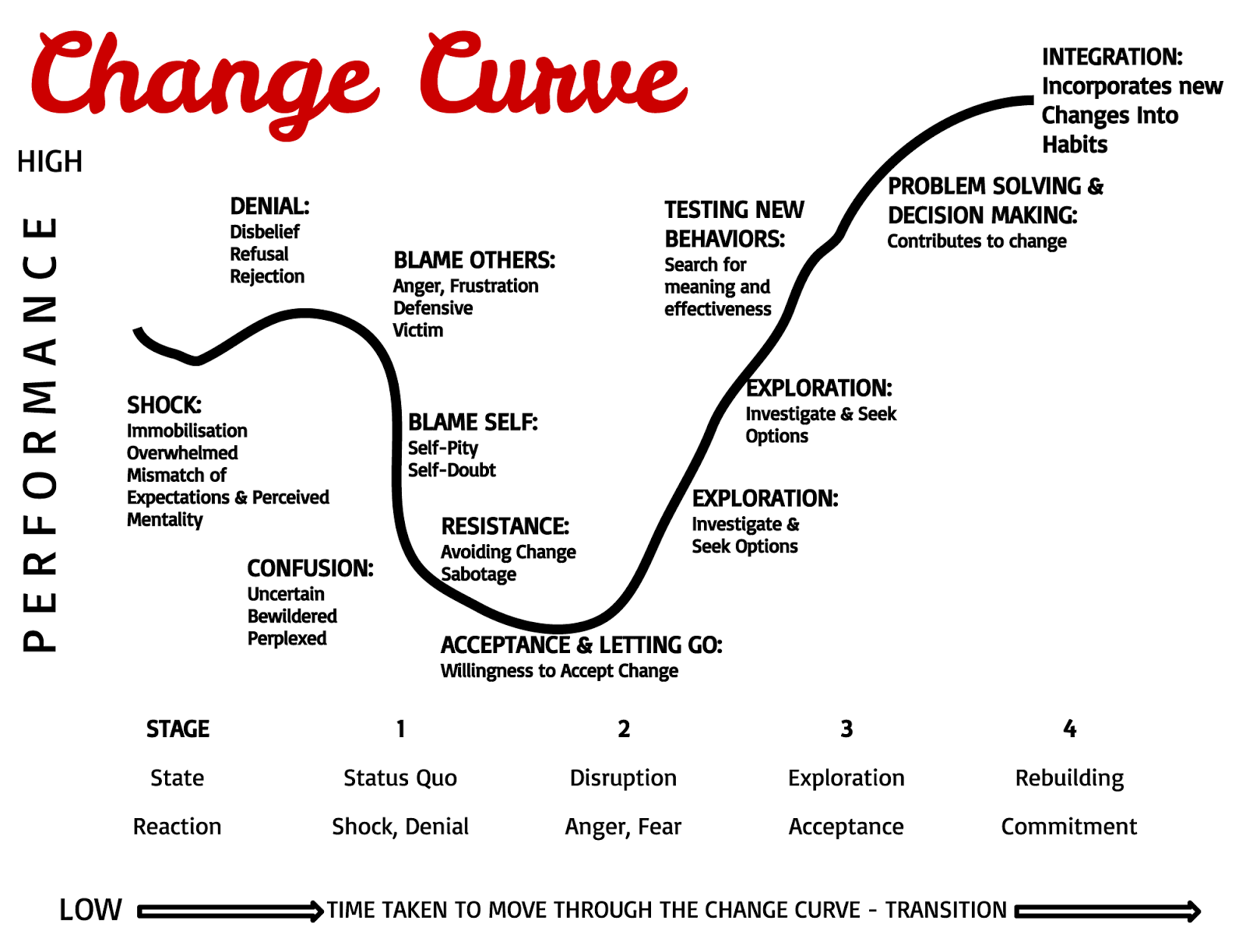 The Kübler-RossChange Curve
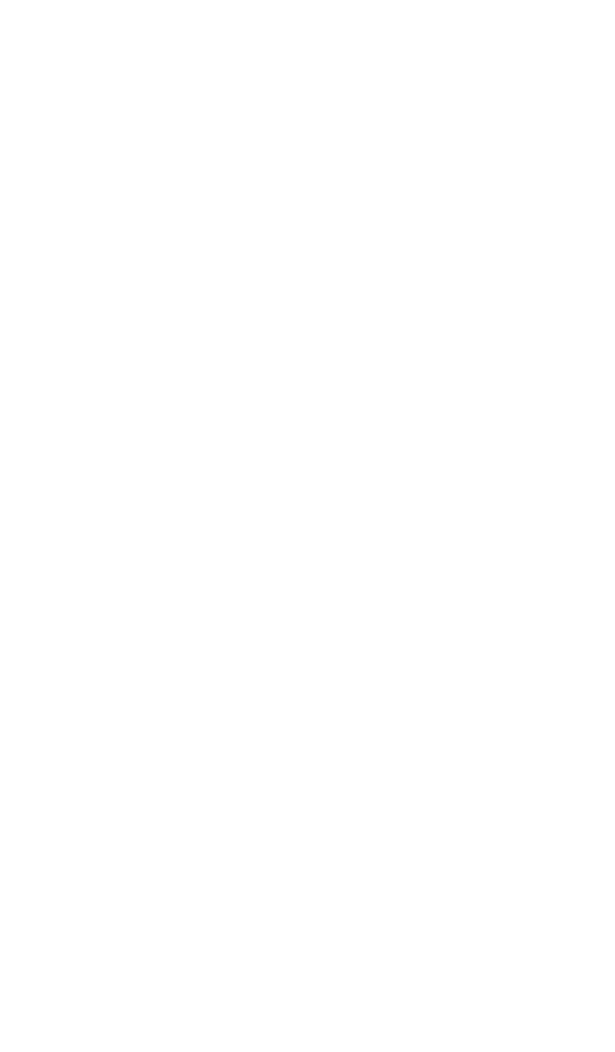 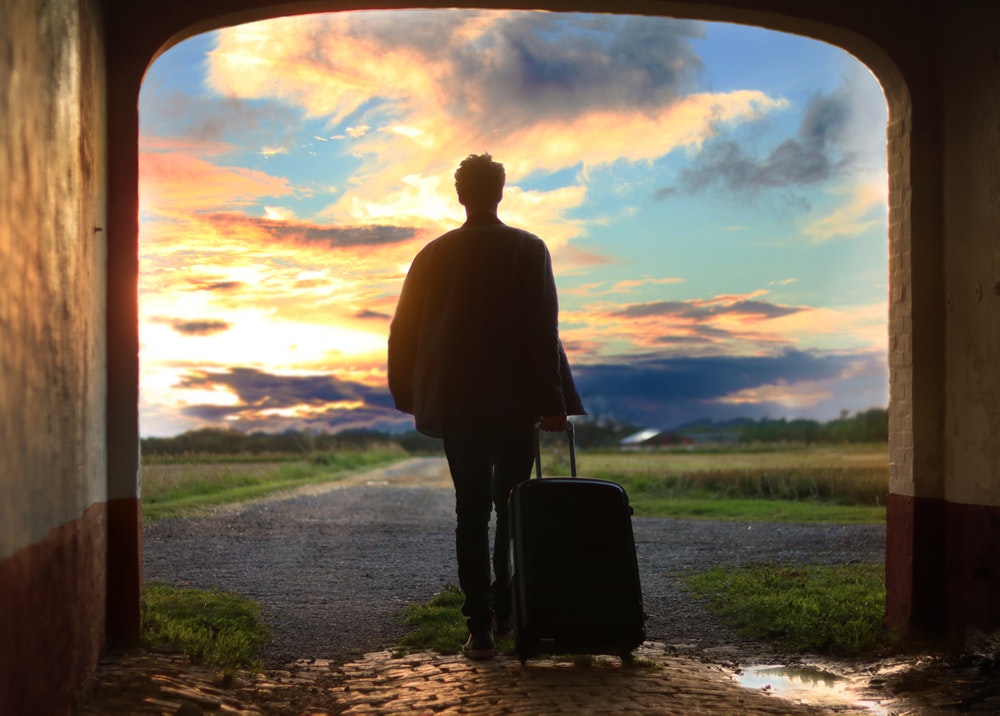 It starts with the willingness to leave behind the
STATUS QUO
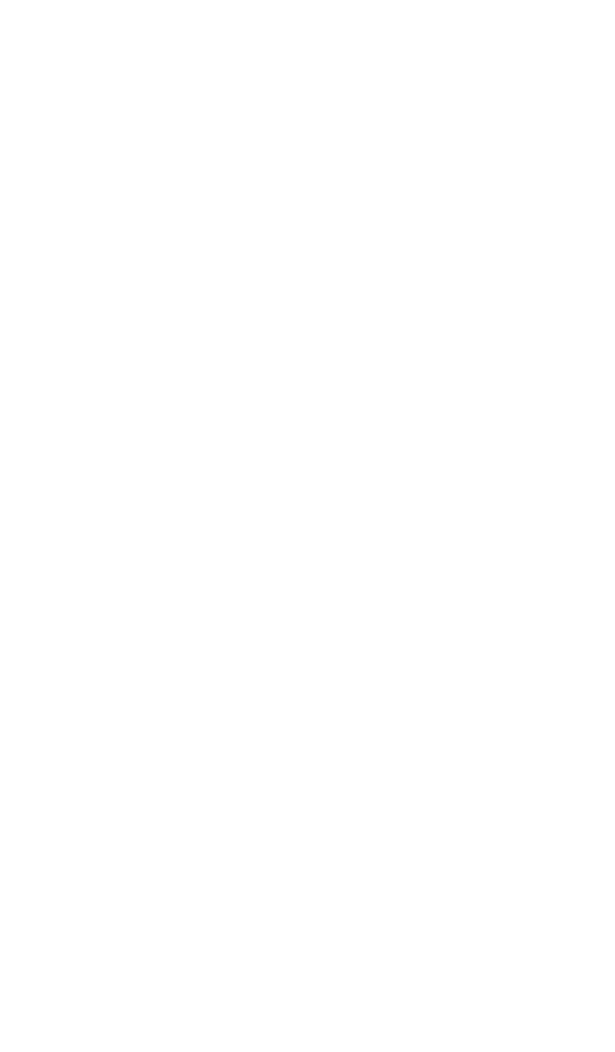 YOU’re ALREADY DOING
RESEARCHPLANNING TESTSCOMMUNICATING WITH DEVS & DESIGNMONITORING TESTSANALYSISREPORTINGEMAILS etc etc etc
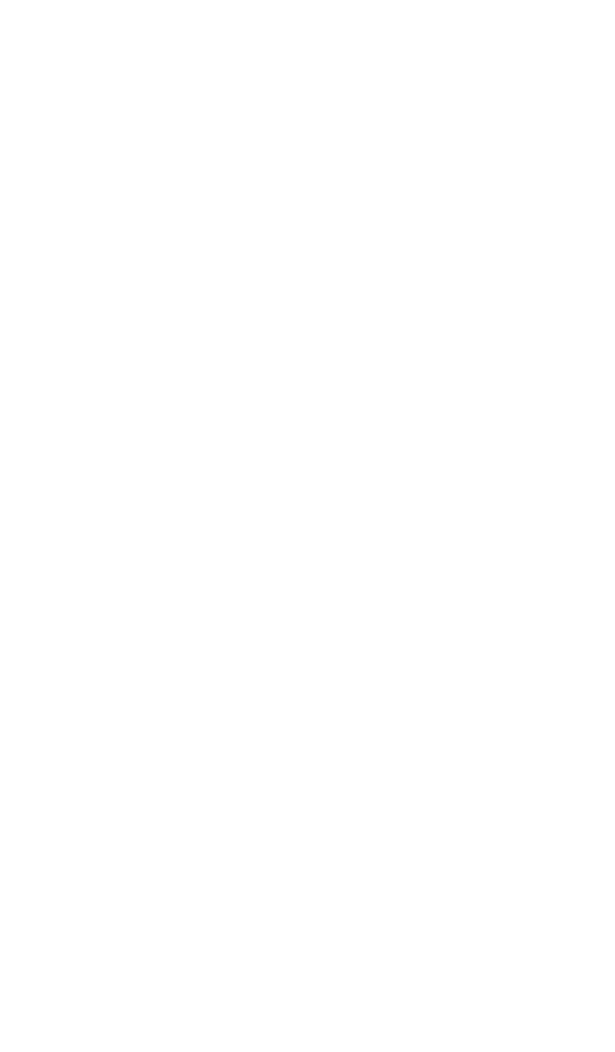 ALL OF THIS IS FUNCTIONAL CRO
RESEARCHPLANNING TESTSCOMMUNICATING WITH DEVS & DESIGNMONITORING TESTSANALYSISREPORTINGEMAILS etc etc etc
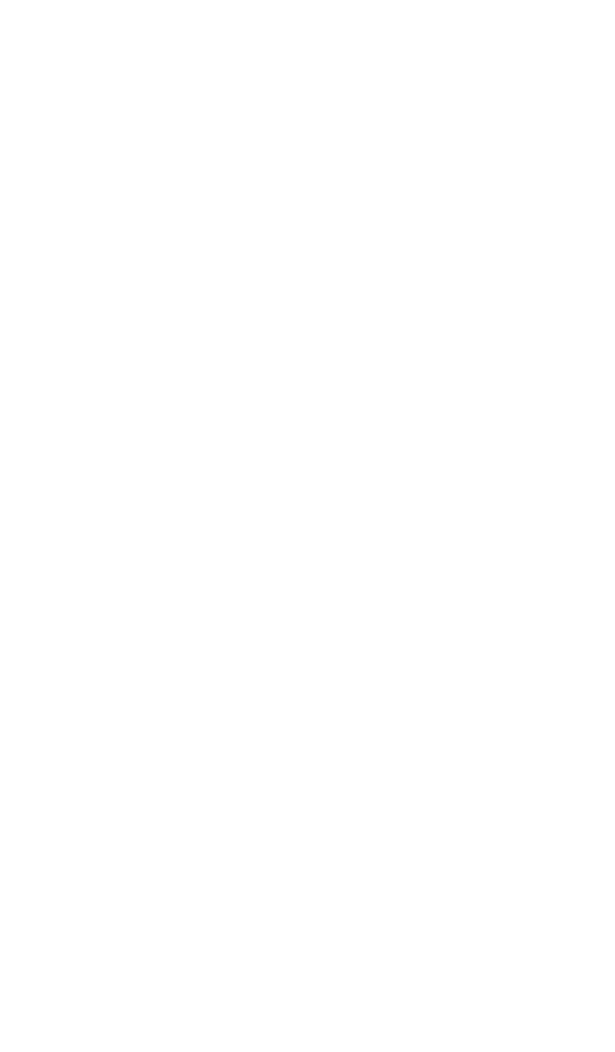 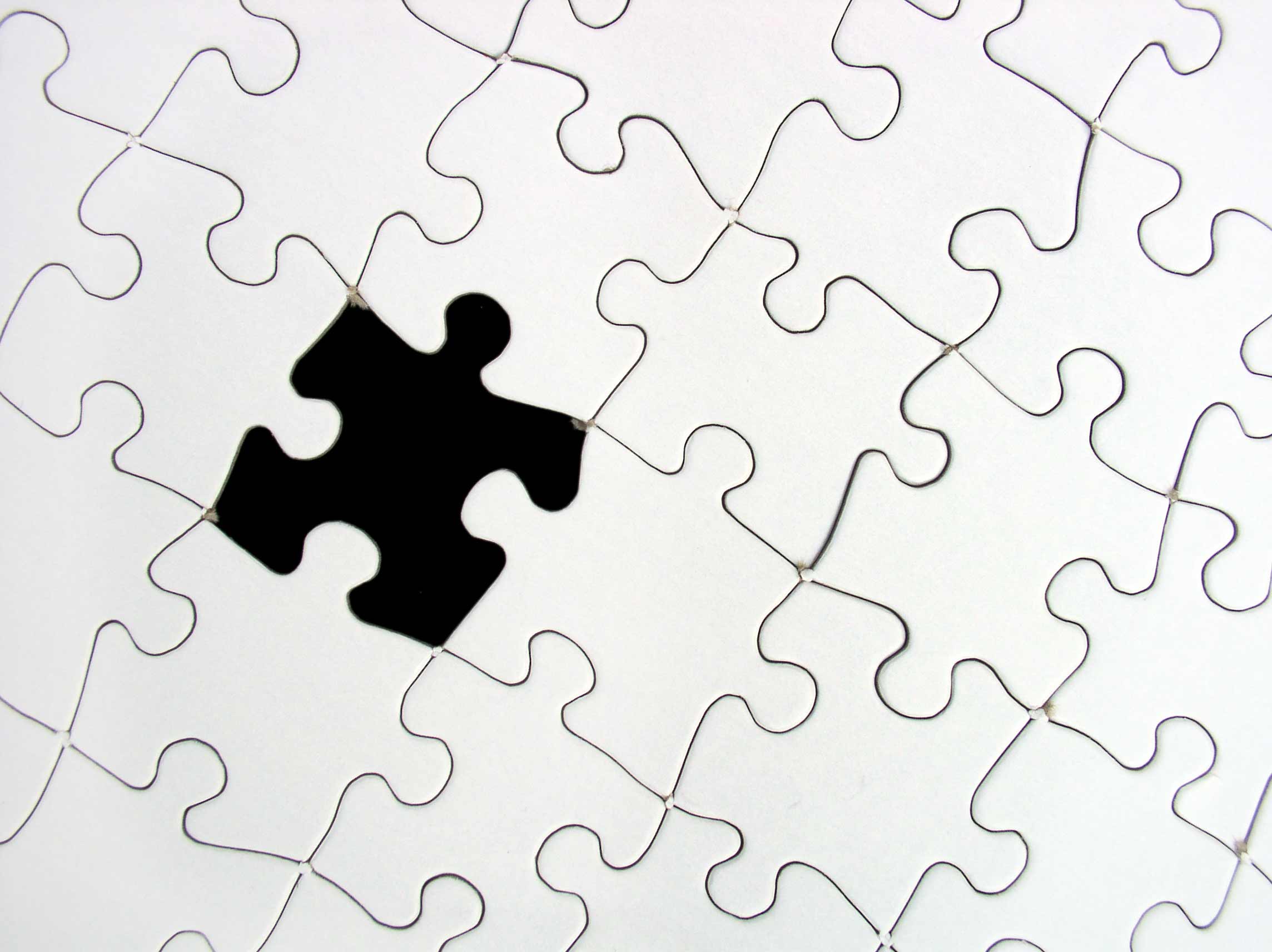 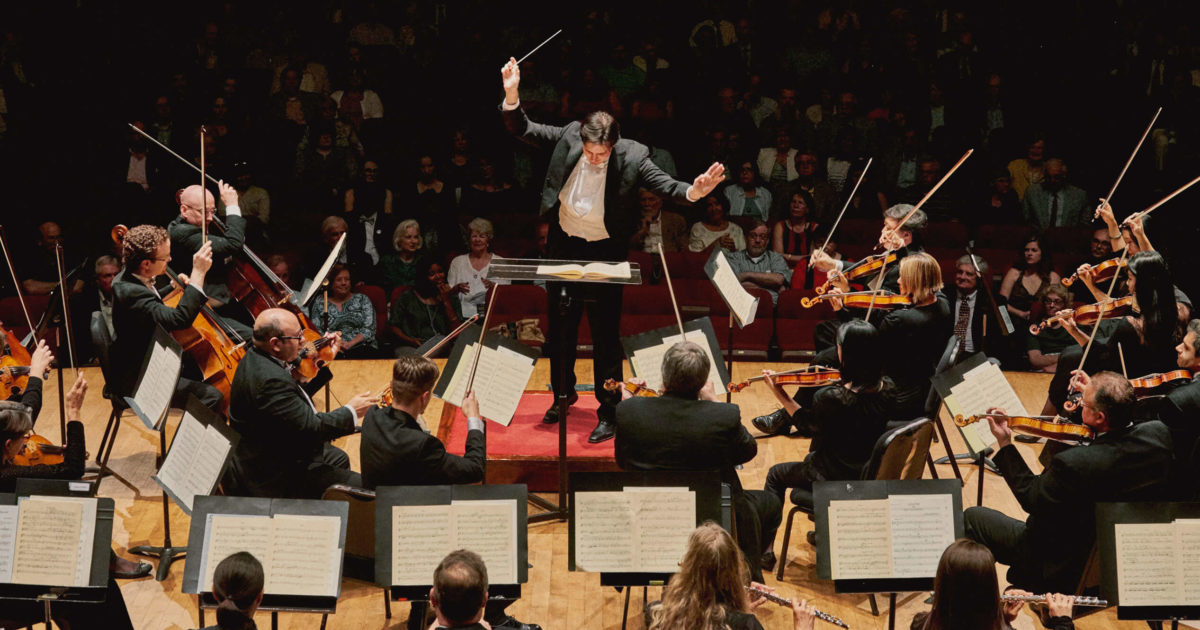 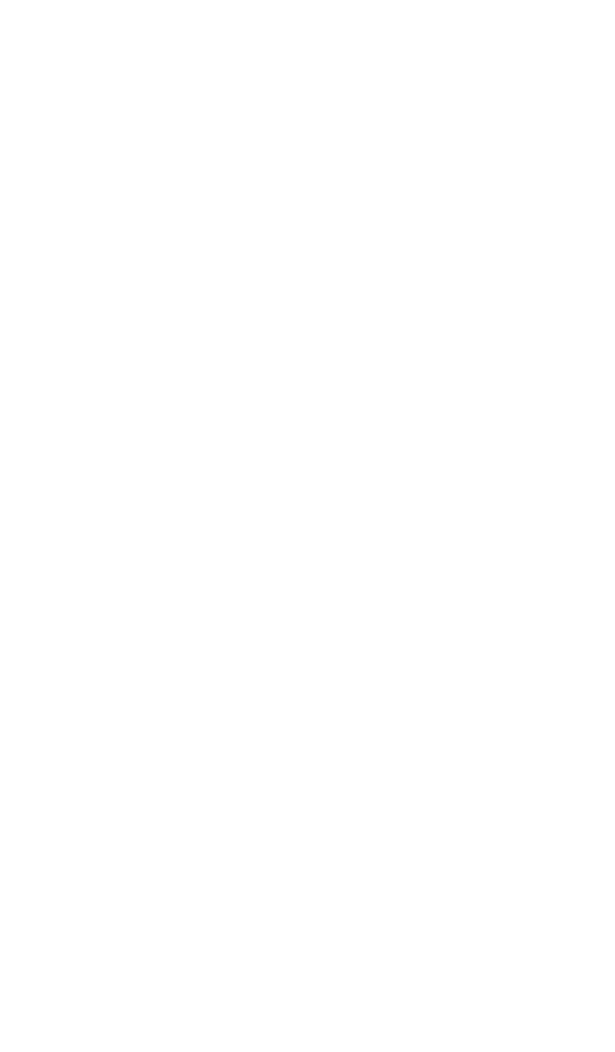 TRANSFORMATIONAL CRO
EDUCATING, ENGAGING & EVANGELISING CROMONITORING TEAM PERFORMANCERESOURCE MANAGEMENTHIRING
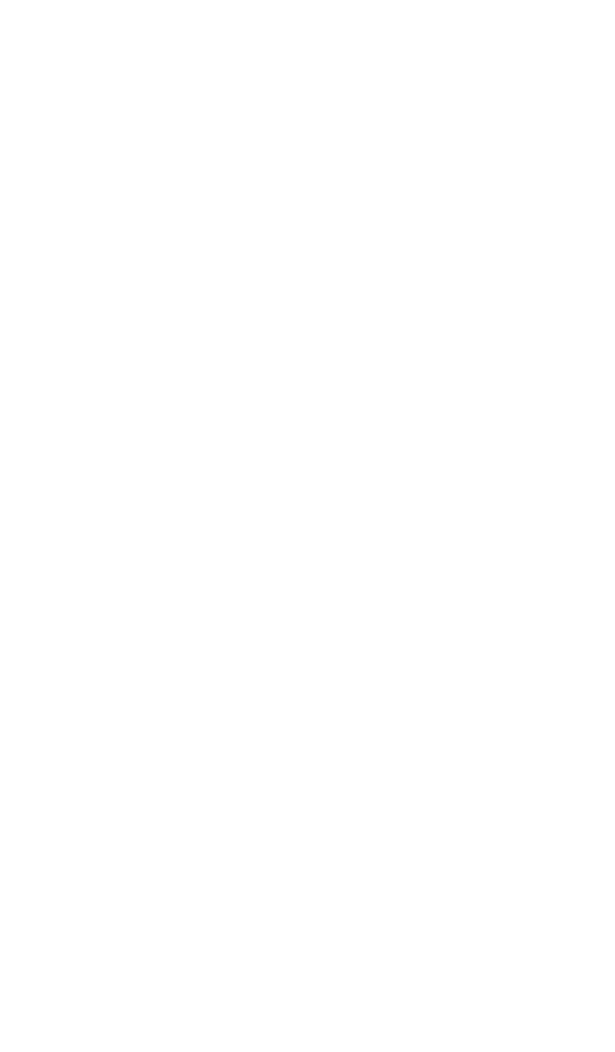 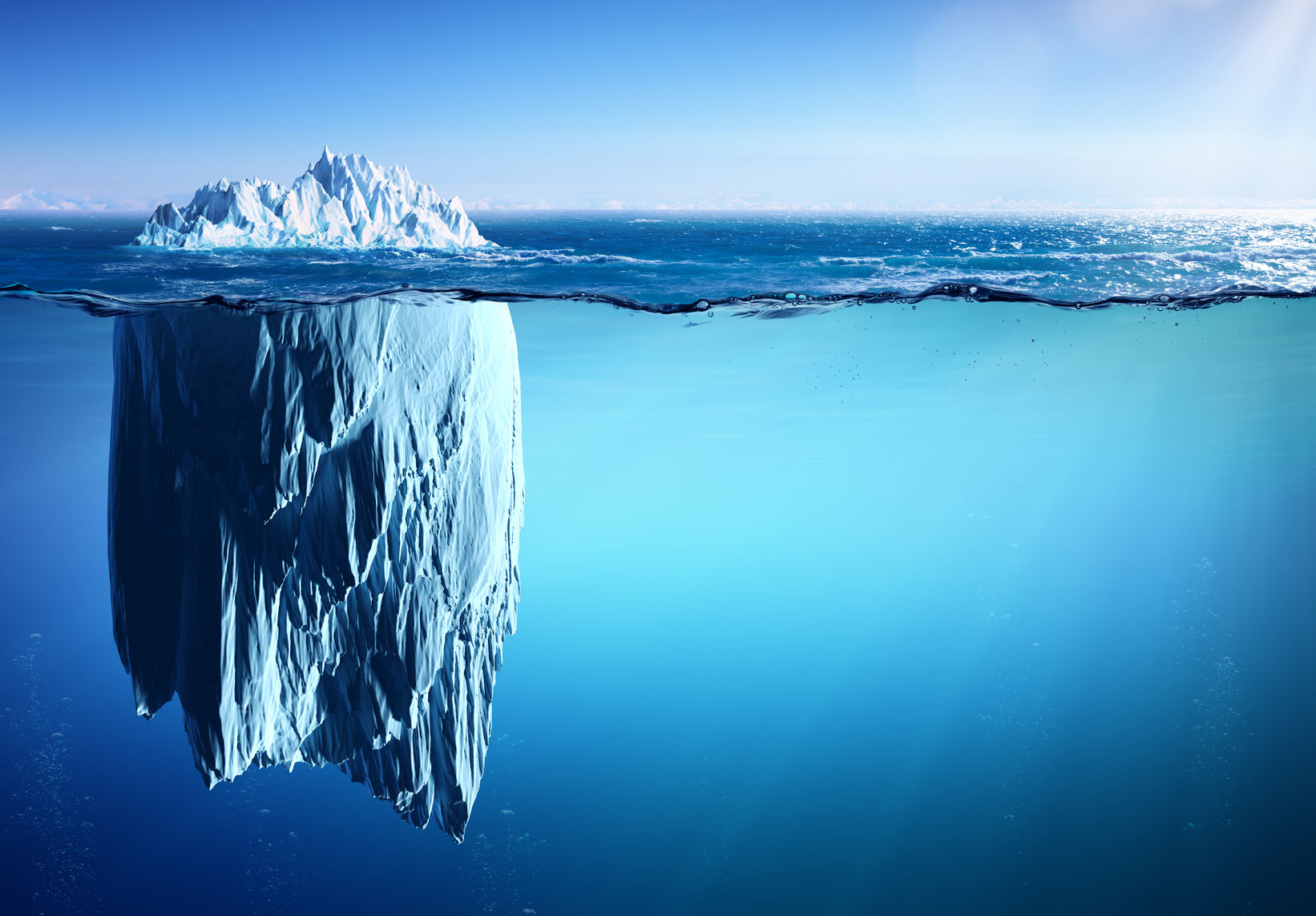 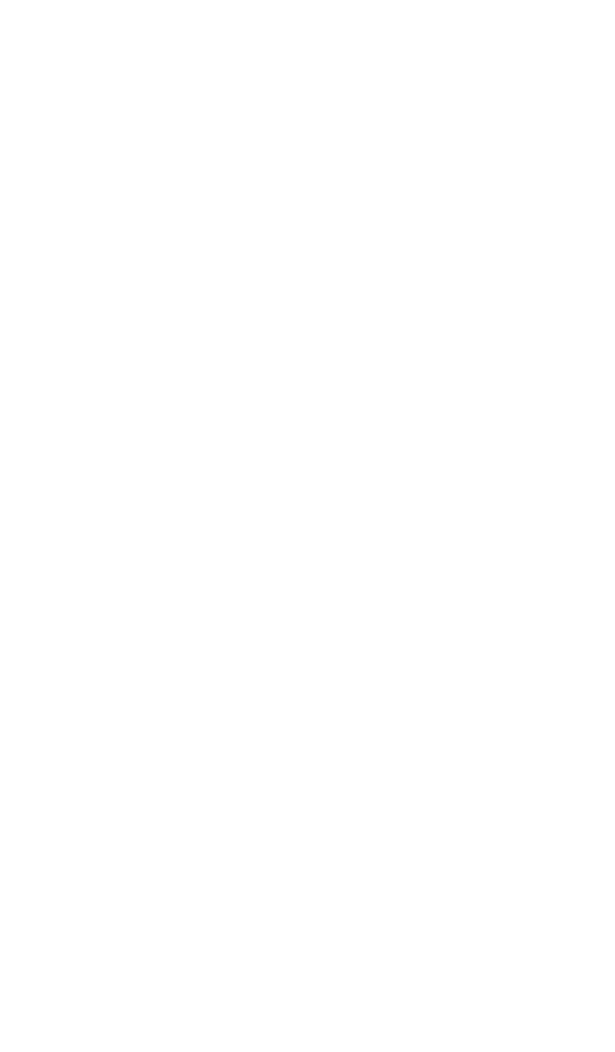 EXPERIMENTATION OPS™
The management of the operations, processes, platforms and people involved in an experimentation program to ensure predictable, sustainable growth and promotion of a test & learn culture
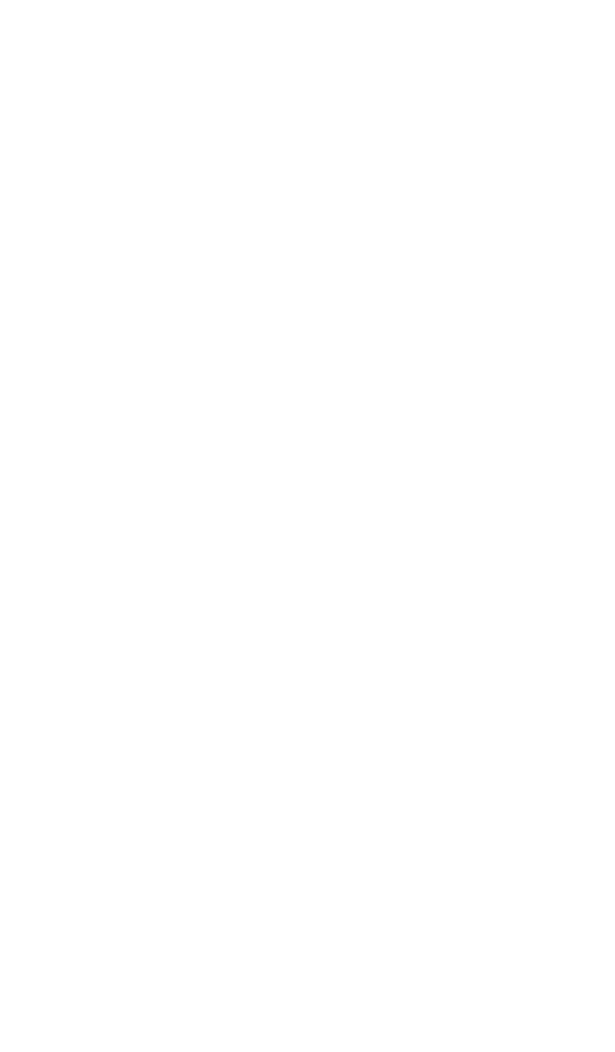 Project
Management
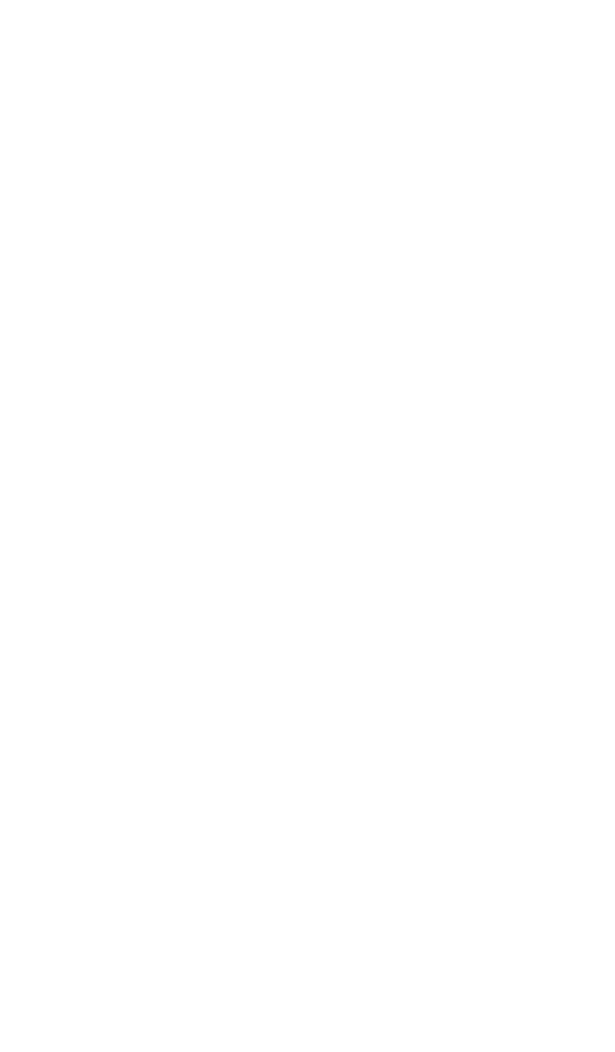 Program
Management
Project
Management
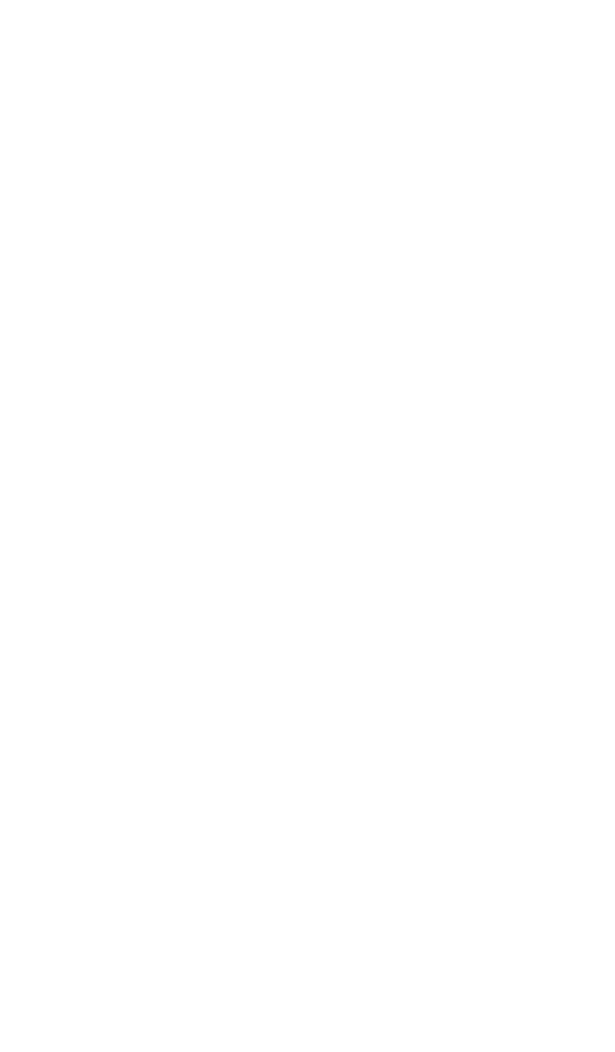 EXPERIMENTATION OPS
REST OF THE BUSINESS
Program
Management
Project
Management
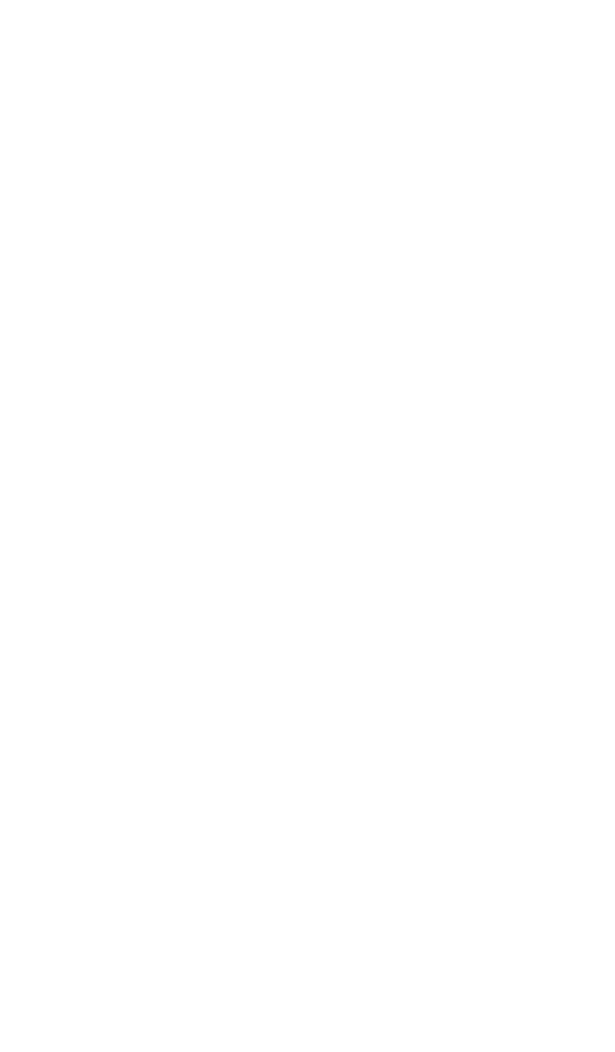 THE NEED FORAN EXPERIMENTATION OPS™ MANAGER
PROACTIVELY manage the operations, processes, platforms and people involved in an experimentation program to ensure predictable, sustainable growth and promotion of a test & learn culture
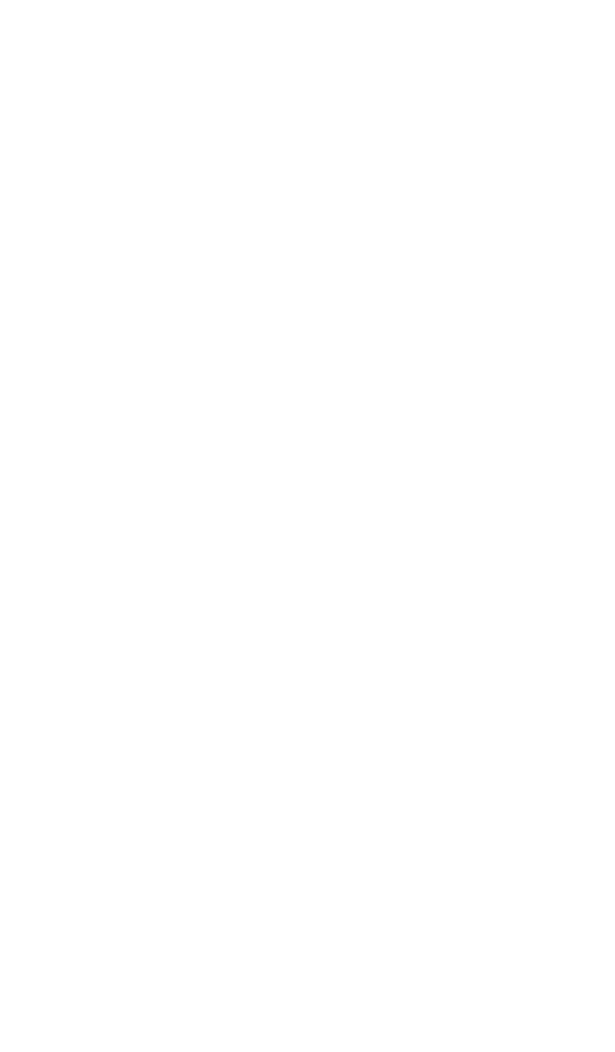 Not a project manager or CRO manager or specialist
THEIR JOB IS TOKeep everyone accountable
Spot challenges & bottlenecks
Resource planning & hiring
Maintain and optimise processesEnsure quality control
Be the liaison between the CRO team, various dept, and c-level
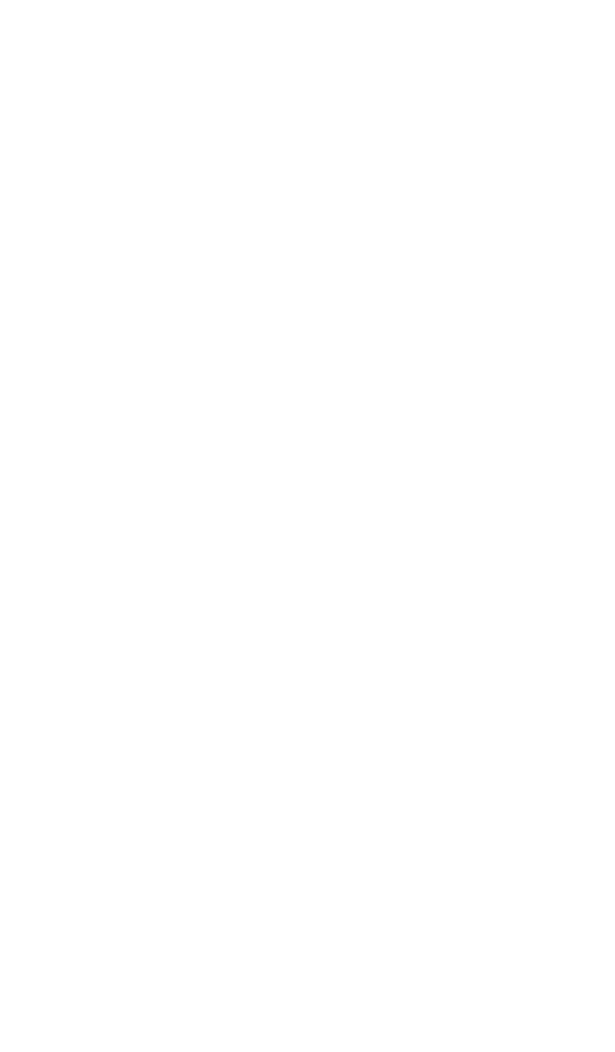 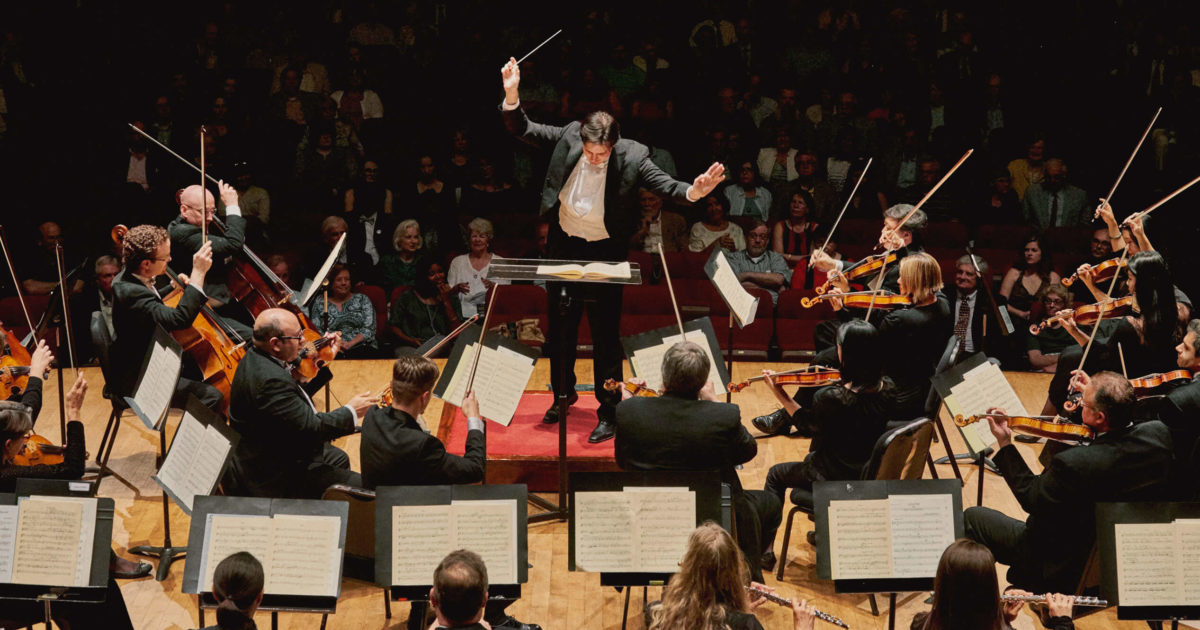 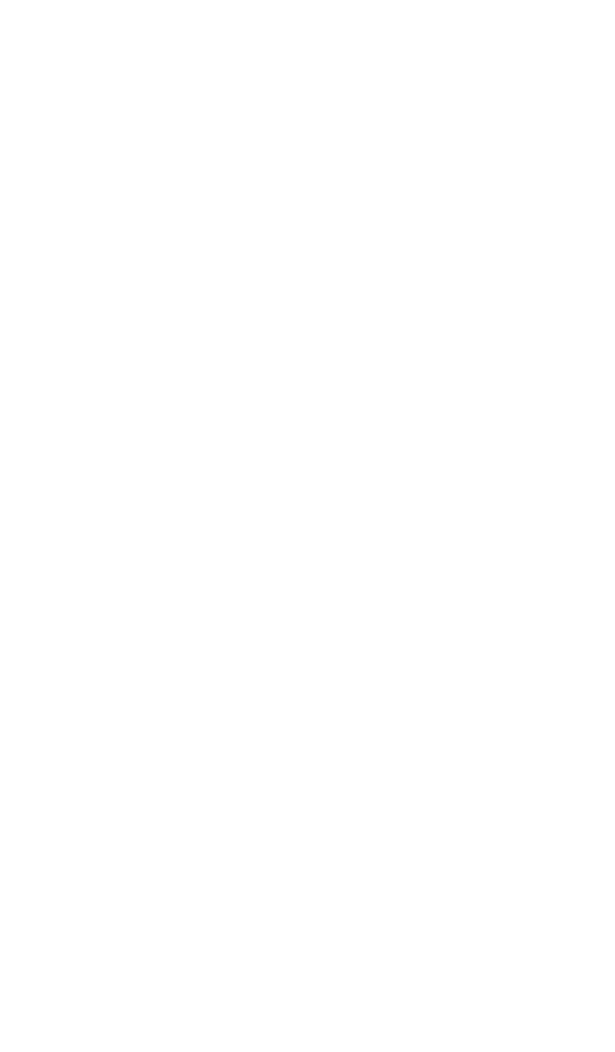 WE’re AT THE CUSP OF THE NEXT EVOLUTION OF CRO

ANd it CANNOT BE SOLVED WITH HACKs, shortcuts, Automation OR AI OR ML

WE HAVE TO ENSURE that we REMAIN relevant and an indispensable part of the organisation
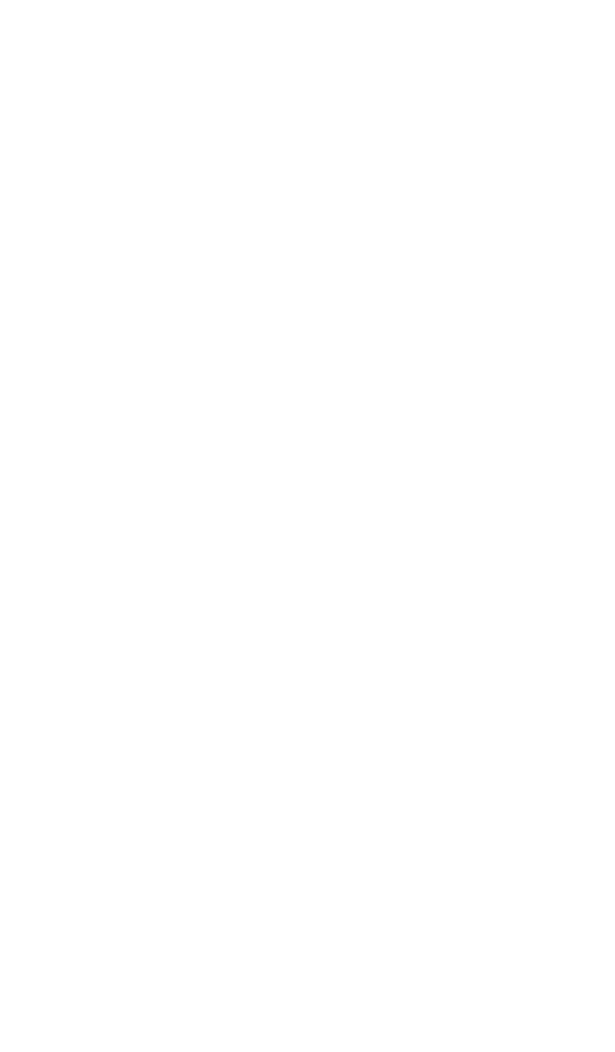 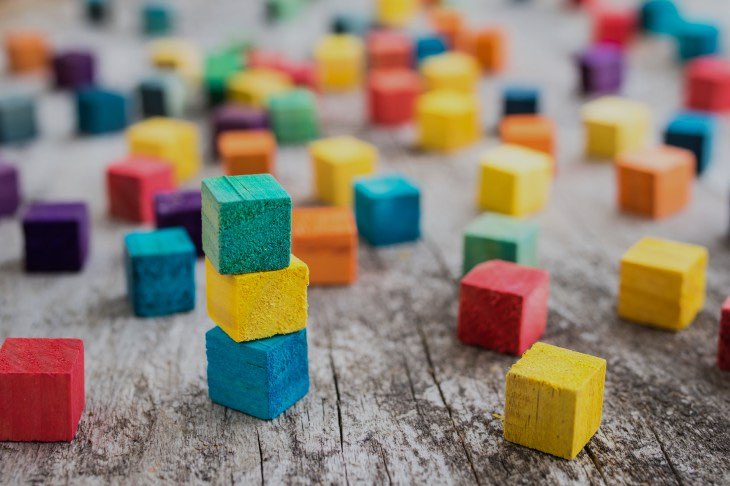 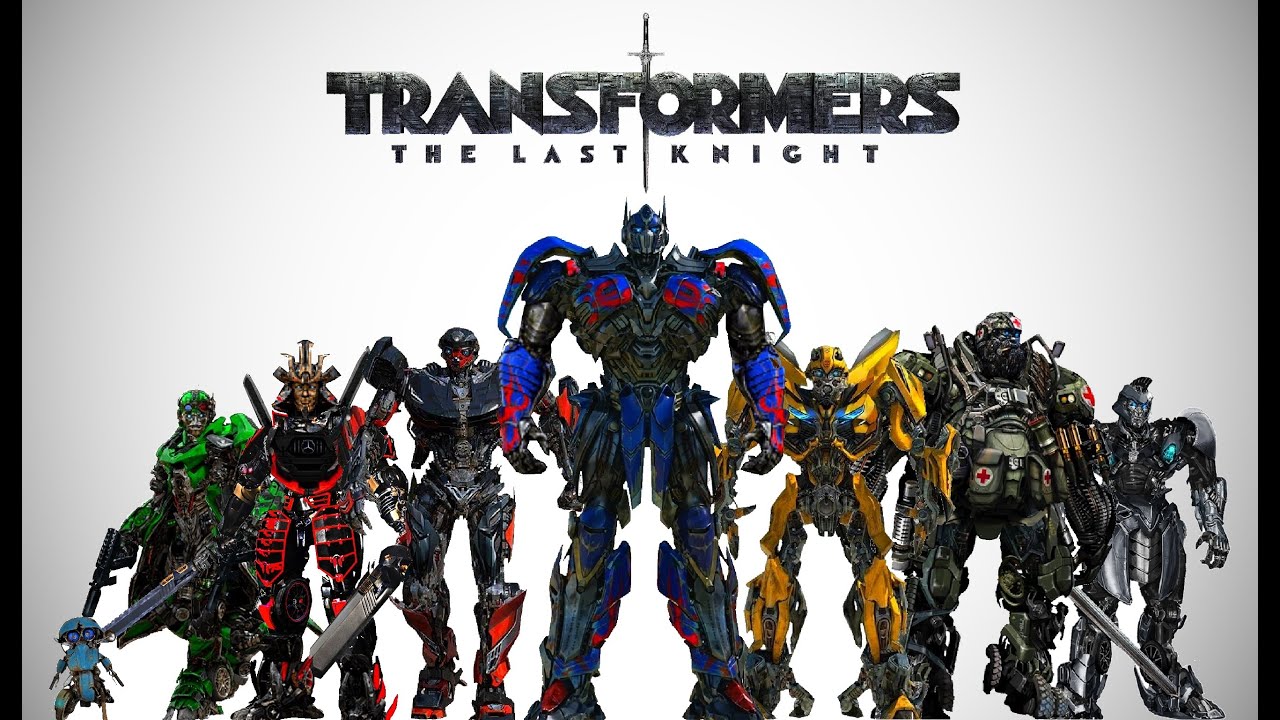 CONVERSION OPTIMIZATION IS BUSINESS TRANSFORMATION
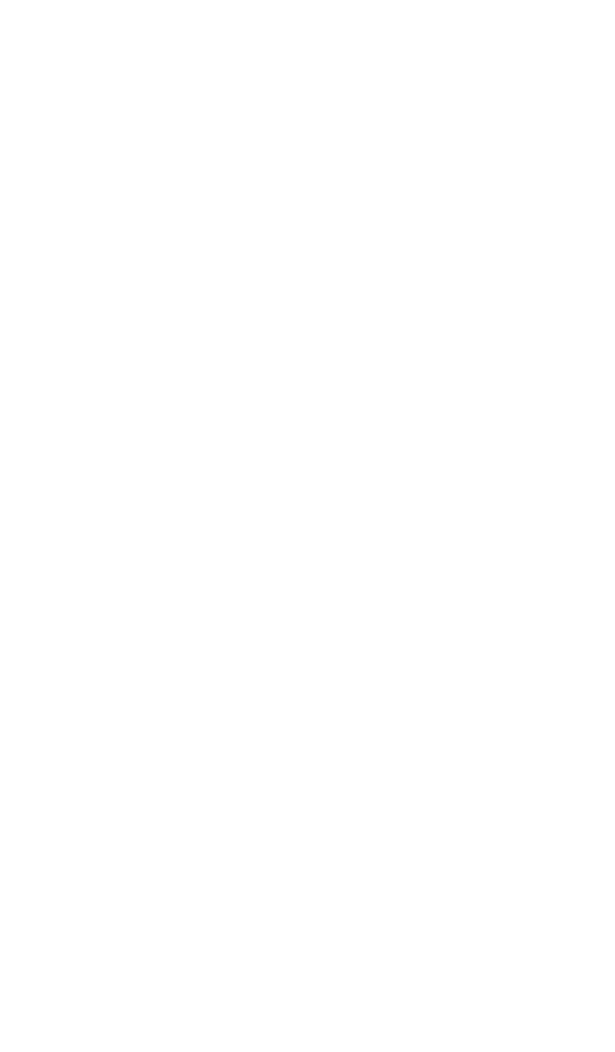 WANT THE DECK & SOME BONUSES?
GET THE DECK
+ 
FREE AUDIT & STRATEGY SESSION: The PATH TO EXPERIMENTATION OPS:  transitioning from tactical to transformational
LINK: http://bit.ly/ddma-manuel
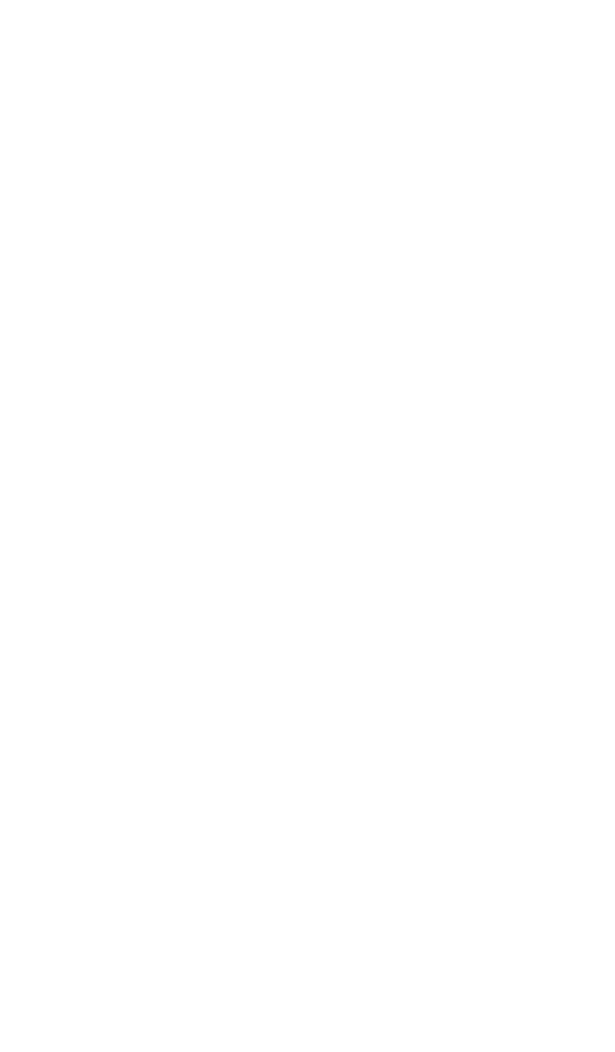